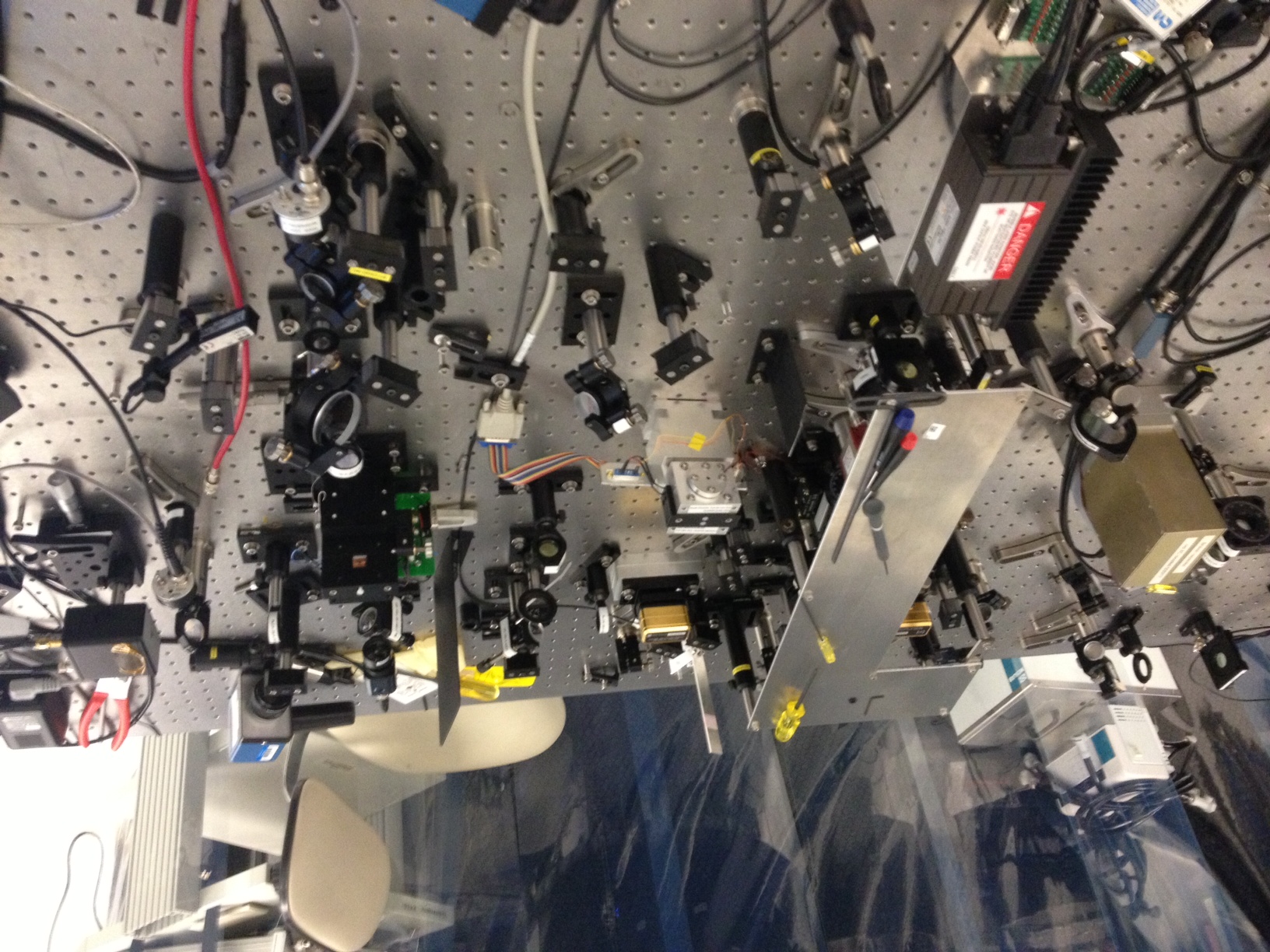 Ligo SURF: Enhancement of SHG for Squeezing in aLIGO
Nathan Z. Zhao
Mentors: Dick Gustafson & Daniel Sigg
[Speaker Notes: Start: Hello,]
LIGO’s Squeezer
Dominant quantum noise = shot and radiation pressure
Q&M predicts that even in absence of light, the electromagnetic field fluctuates in phase and amplitude, “vacuum fluctuations”
source of shot noise in LIGO
BUT, the product of quadrature (operators on E-field in phase and A) deviations in phase and amplitude restricted to some minimum value
Squeezing reduces deviations in one quadrature at the cost of increasing it in the other
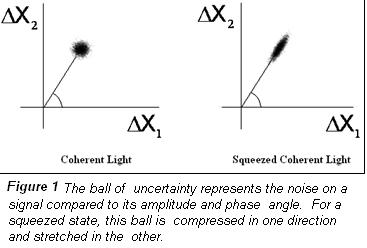 Poisson Statistics
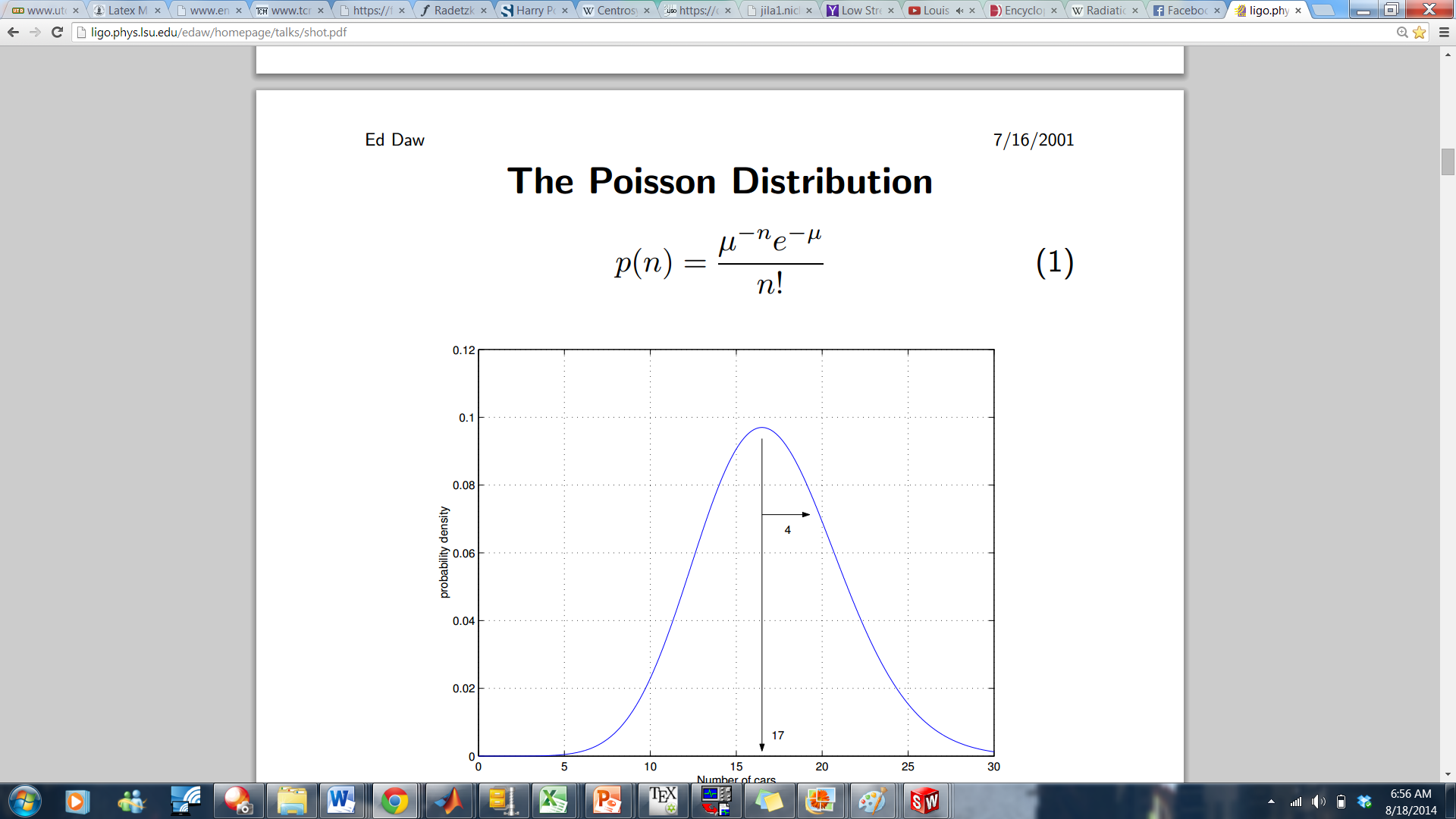 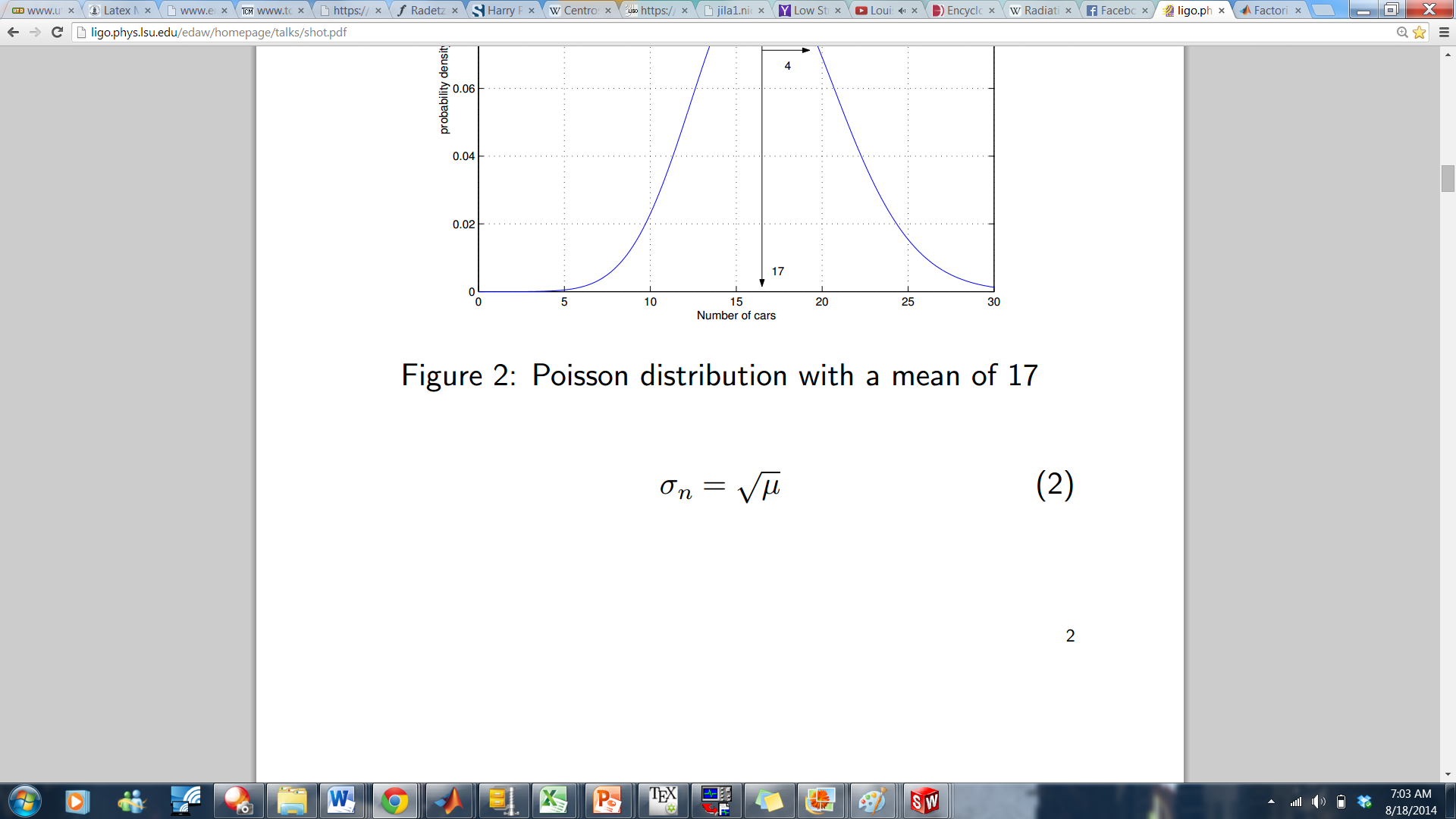 [Speaker Notes: Shot noise related to discreteness of light at the quantum level,
Random fluctuations in detection in a photodetector, for example
Radiation pressure noise: uncertainty introduced in position of test mass by pressure fluctuations from the beam itself (greater at high power)
Poisson distribution  normal distribution for large values of the mean (normal distribution becomes a good approximation); poisson models average number of events
“throw some garbage of one into the other”]
Squeezer in LIGO
Improved sensitivity of the interferometer at the shot noise dominated bandwidth (~100 Hz)
LIGO fundamentally measures changes in relative phase of two beams in light traveling down the two arms of the port
Alternative to boosting beam power to minimize shot noise
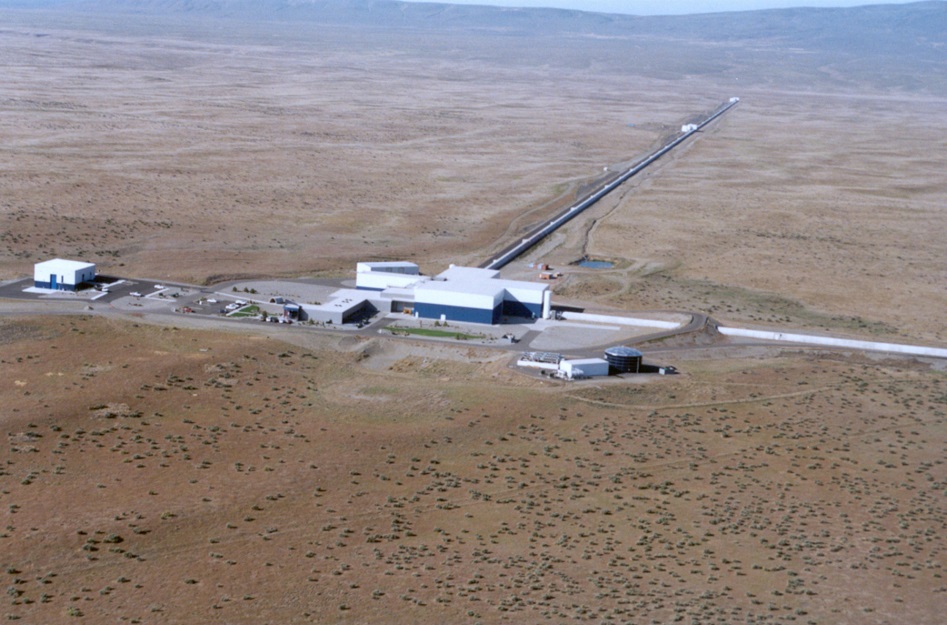 [Speaker Notes: Thermal deformations of the test mass become larger at higher optical powers
Squeezed light is NOT injected into vacuum…but the squeezed vacuum states are.]
Second Harmonic Generation
1) SHG is a nonlinear optical effect arising in dielectrics with a nonlinear susceptibility term proportional to the square of an (applied) electric field
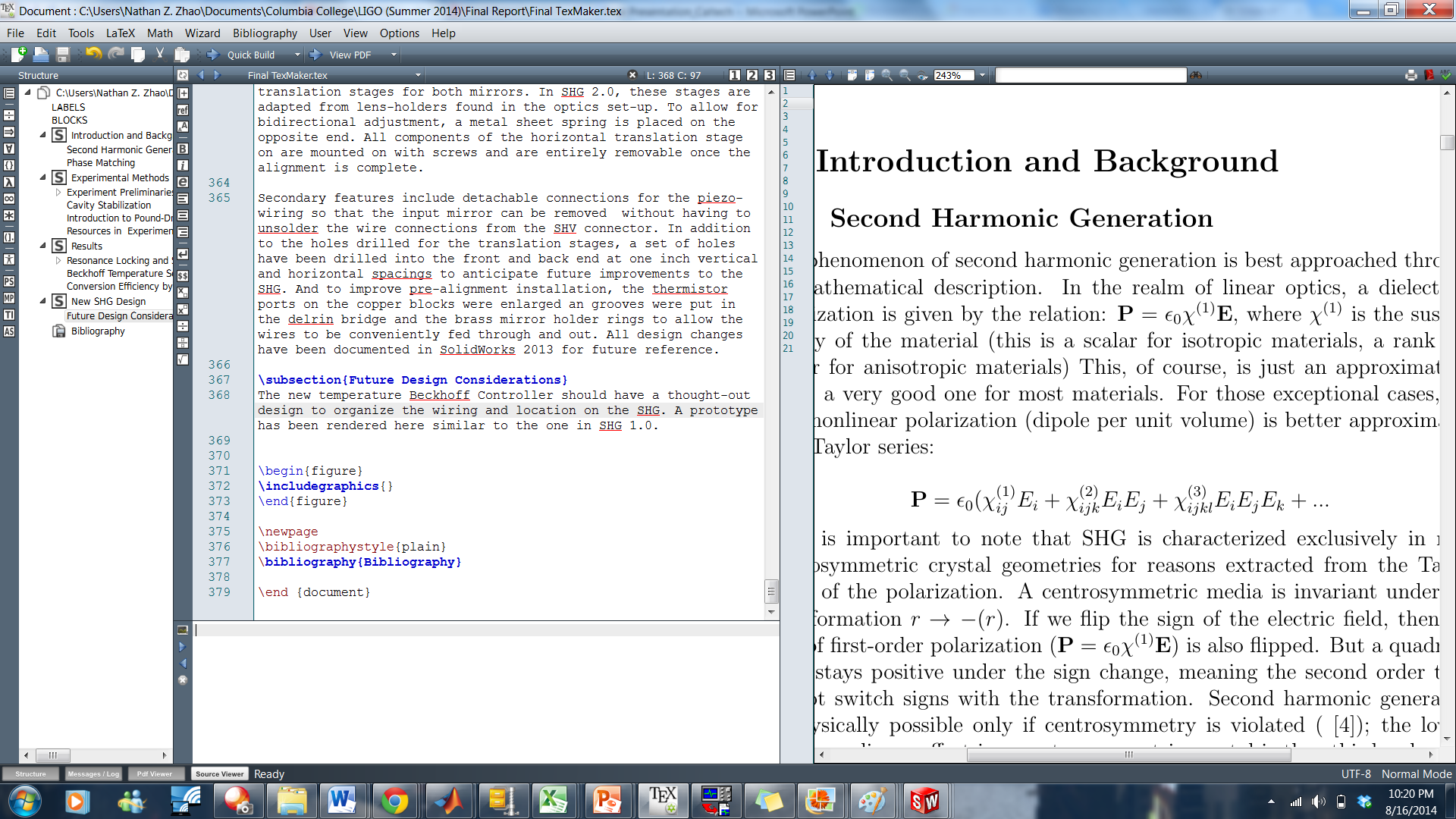 2) Only in non-centrosymetric crystals
 (variant under r -> -r transformation)
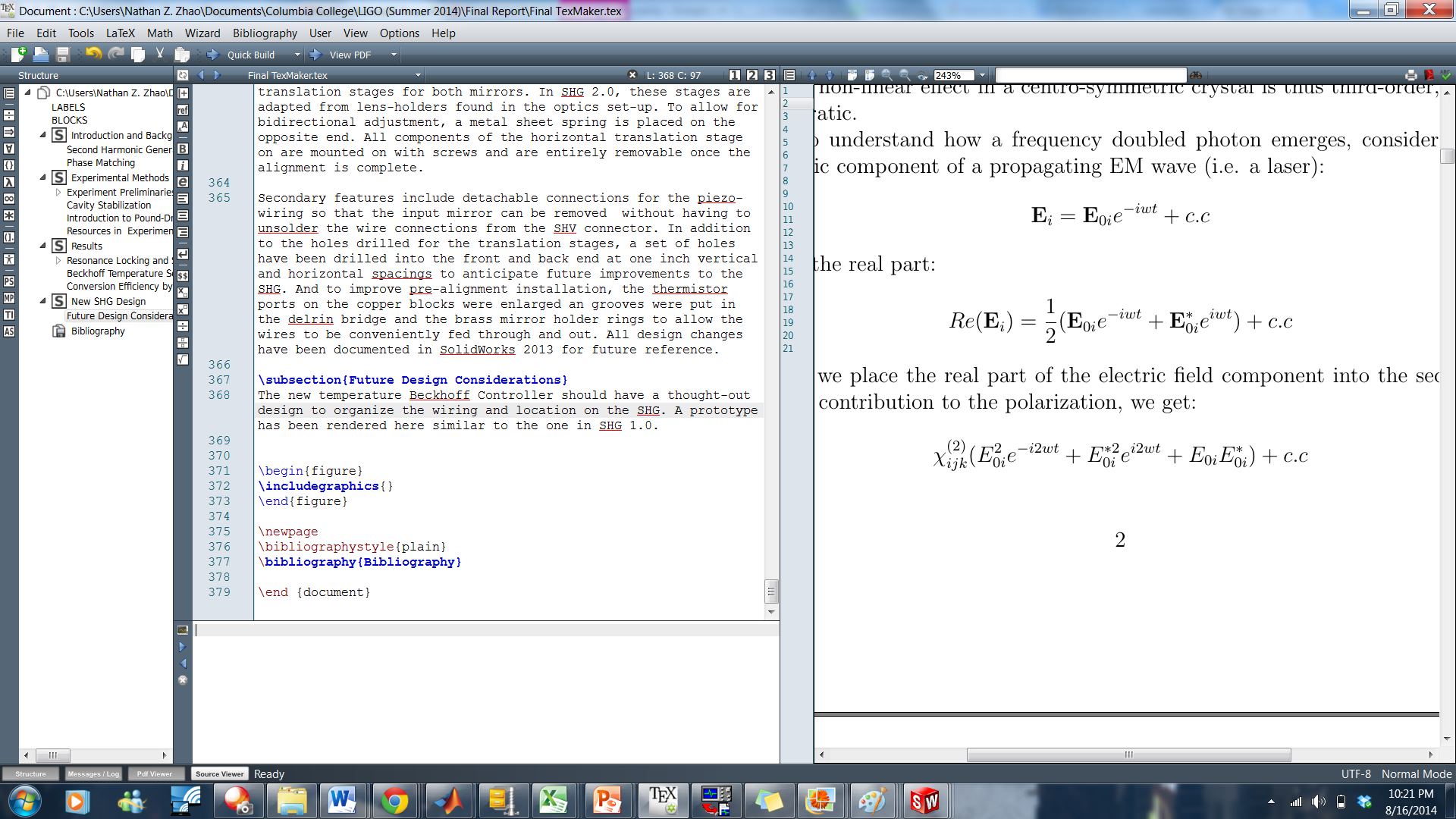 3) SHG crystal = Periodically poled KTP
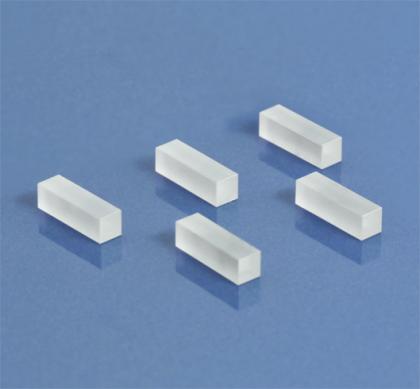 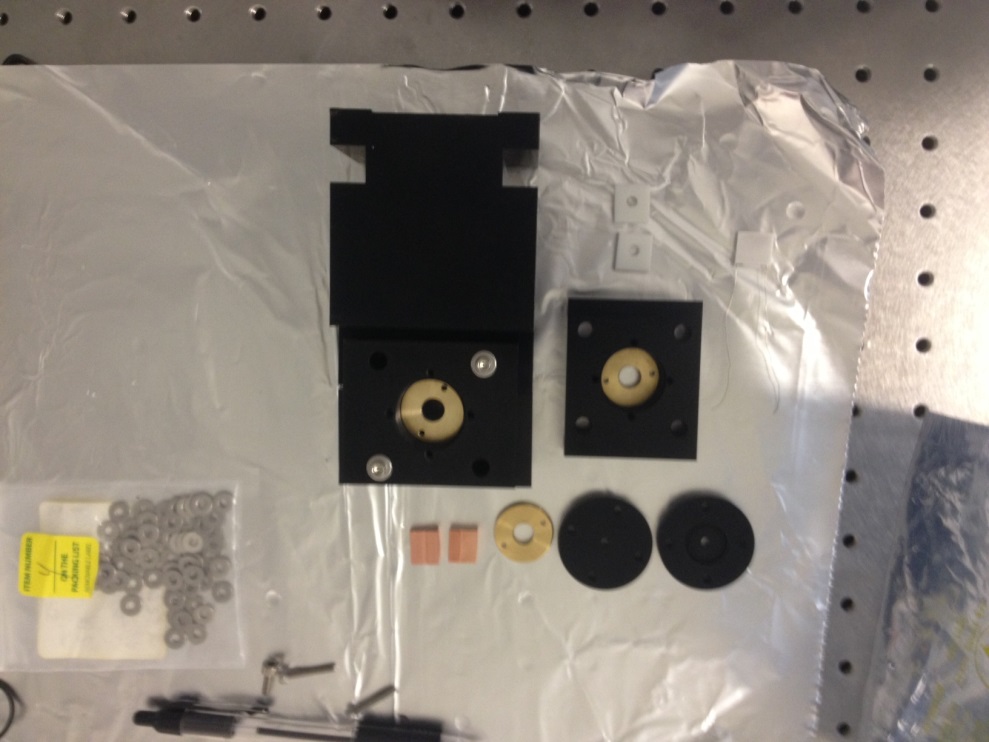 A resonant cavity enhances SHG; higher achievable optical intensities (unconverted beam remains in cavity for more passes)
[Speaker Notes: Time independent term
SHG
Periodic Poling: periodic reversal of orientation in domains in crystal…likely at the coherence length of SHG interaction: achieves quasi phase matching.]
Optical Set-up
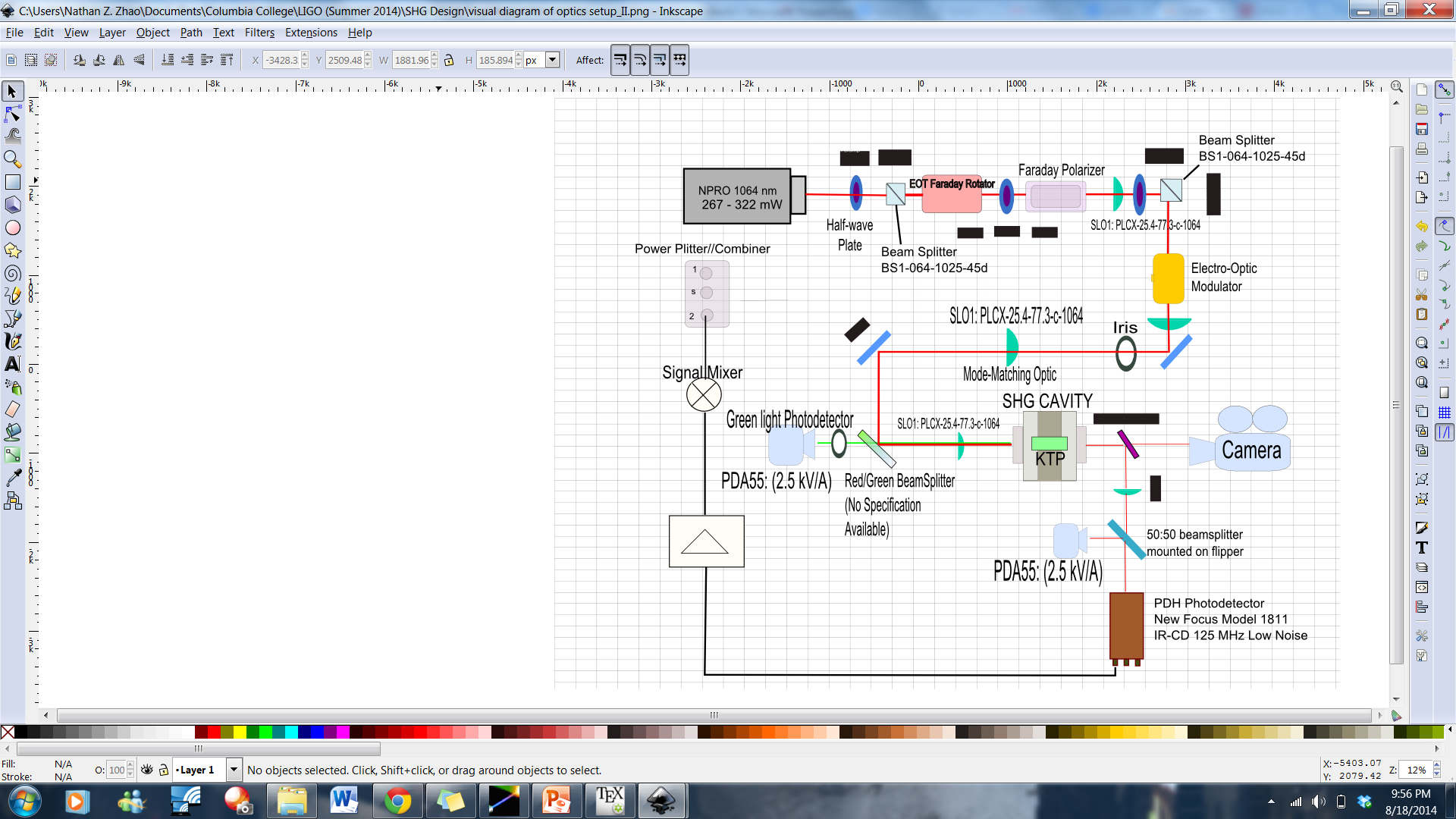 [Speaker Notes: Talk about changes to setup
Cavity Labels
Four Main components: Faraday Isolation and Attenuation, observation, Servo, and Cavity]
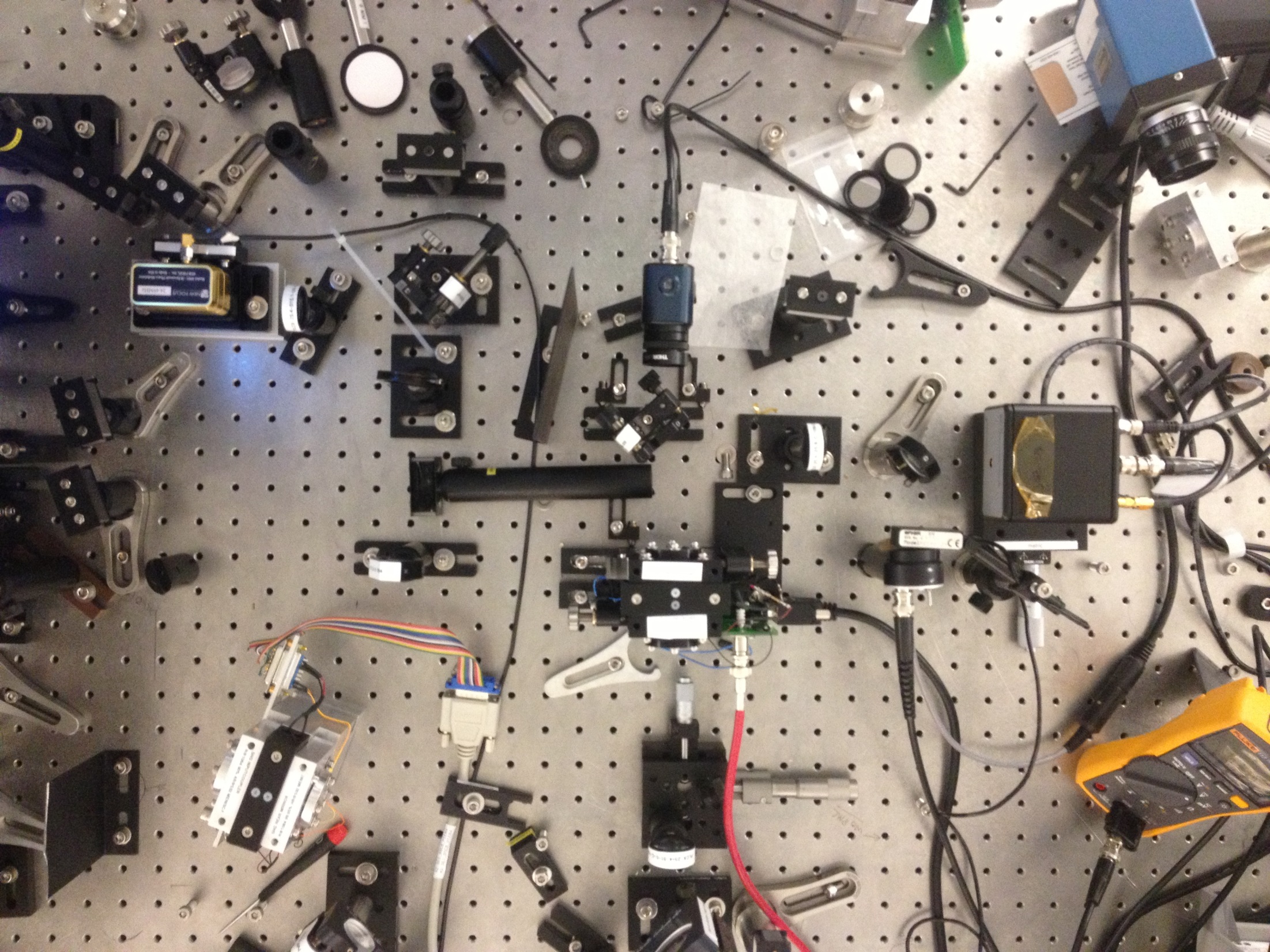 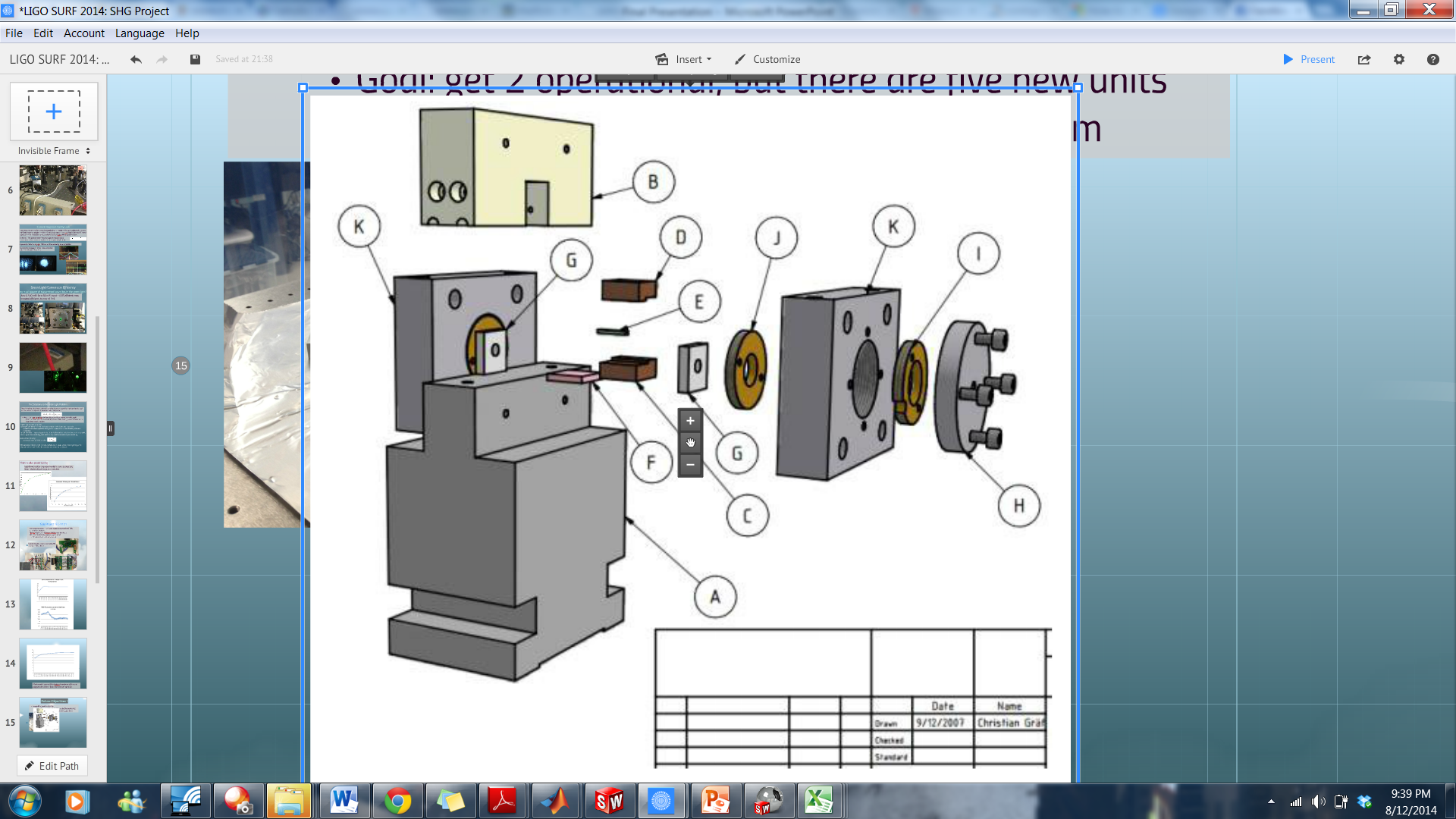 Installation 
Improvements
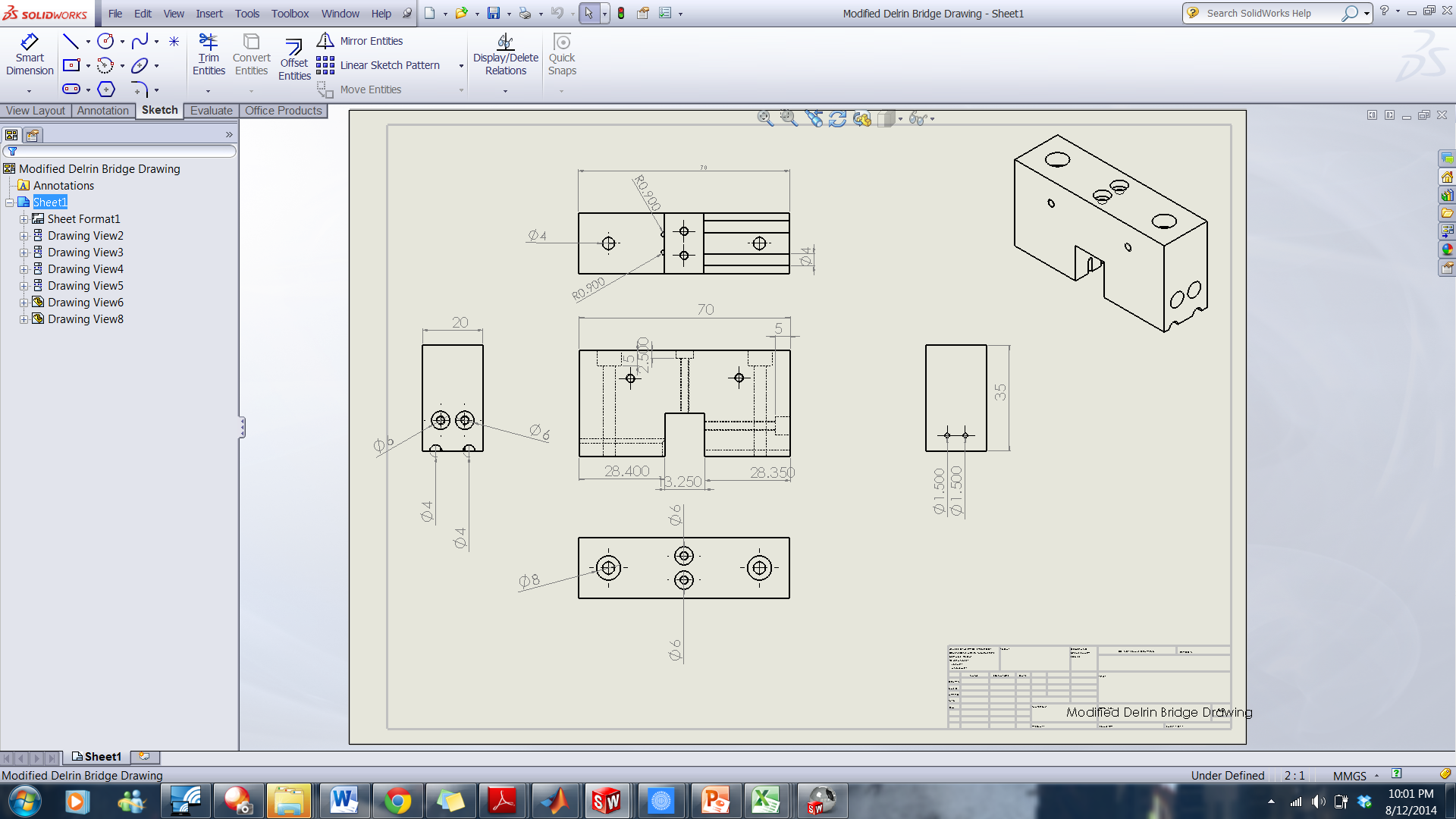 Thermistor Wire Slats
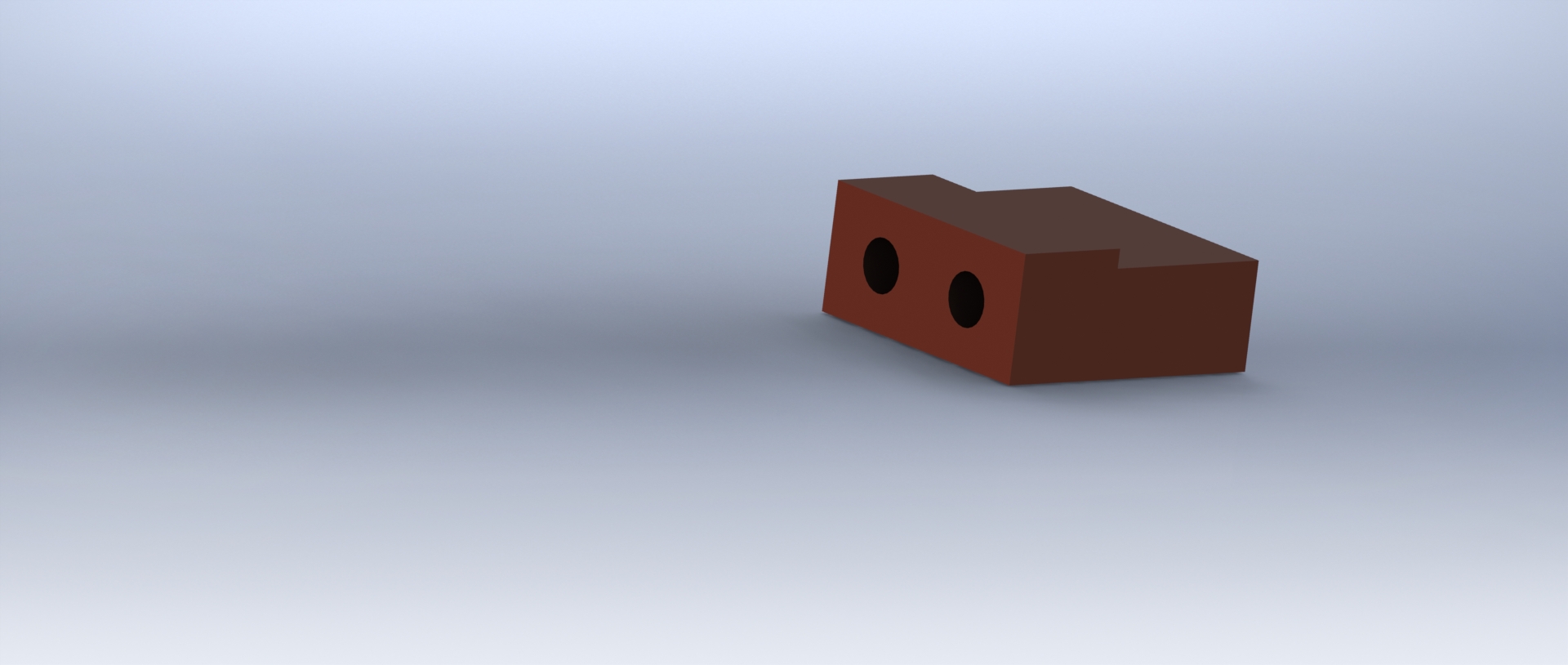 Enlarged Thermistor Ports
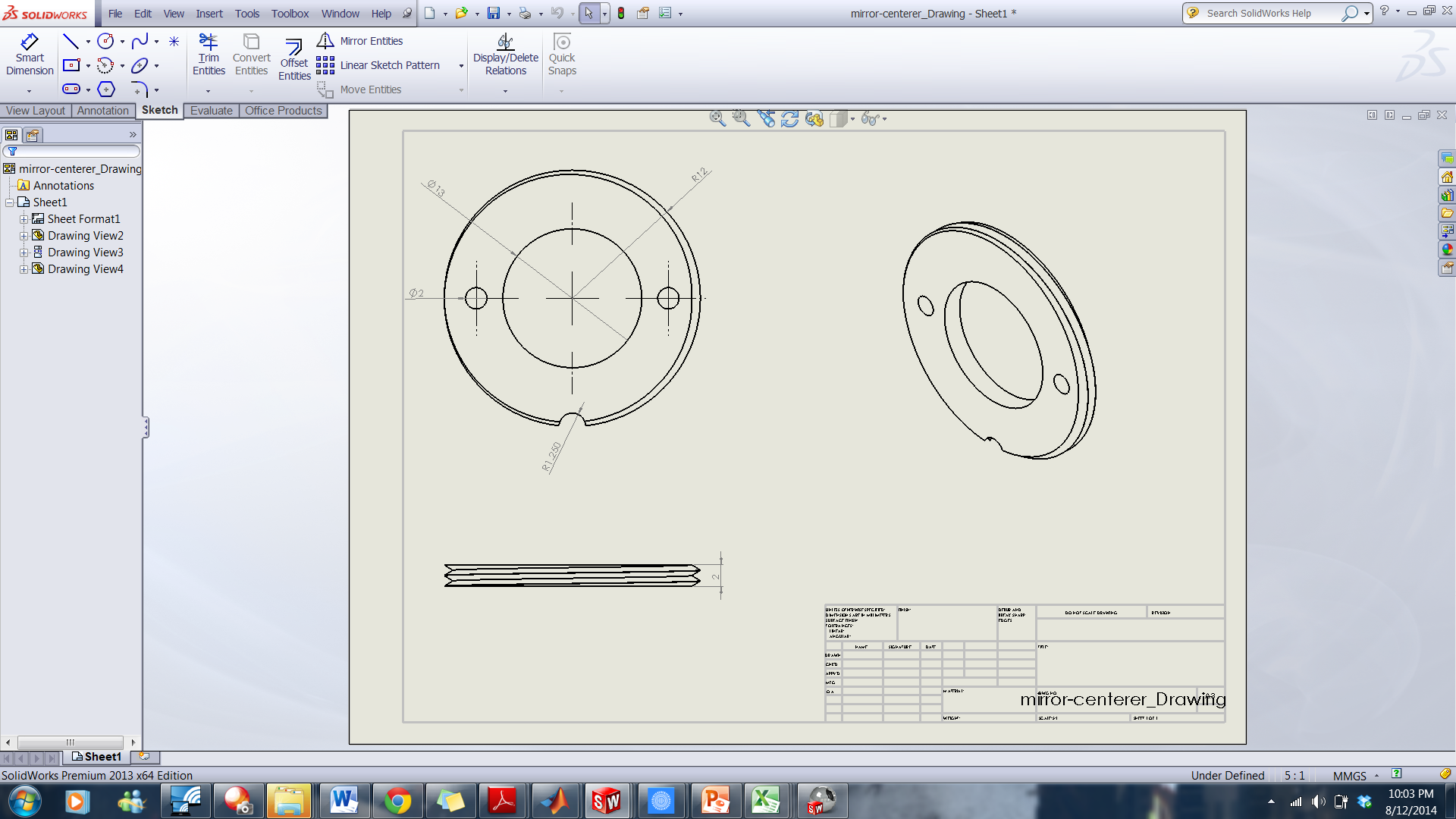 Piezo wire Slot
Old SHG (aka SHG 1.0)
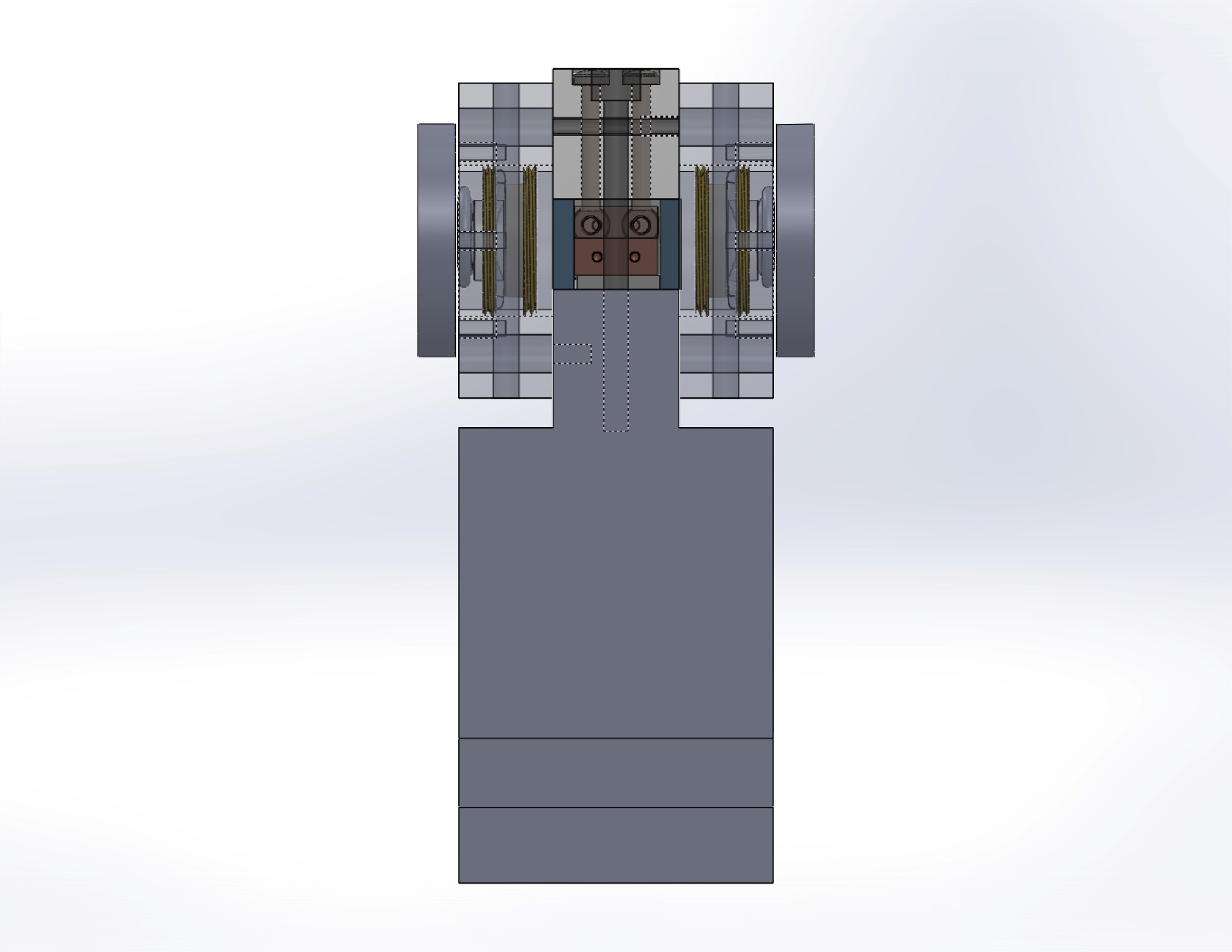 New SHG (v. 2.0)
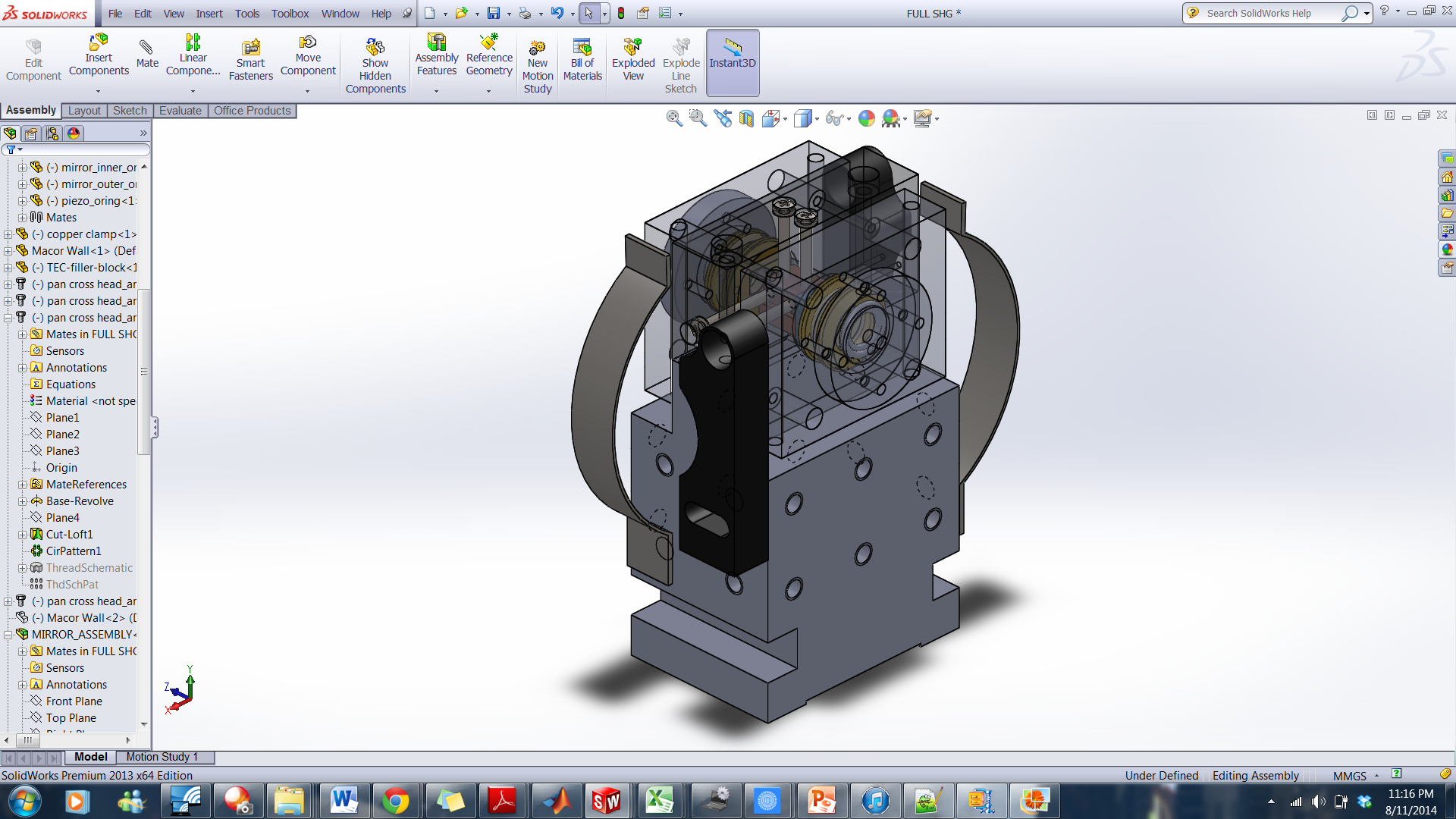 1-inch spaced 8-32 tapped holes
Precision Horizontal Translation Set-up for the Mirror Mounts
All New Design Changes Documented in SolidWorks2013
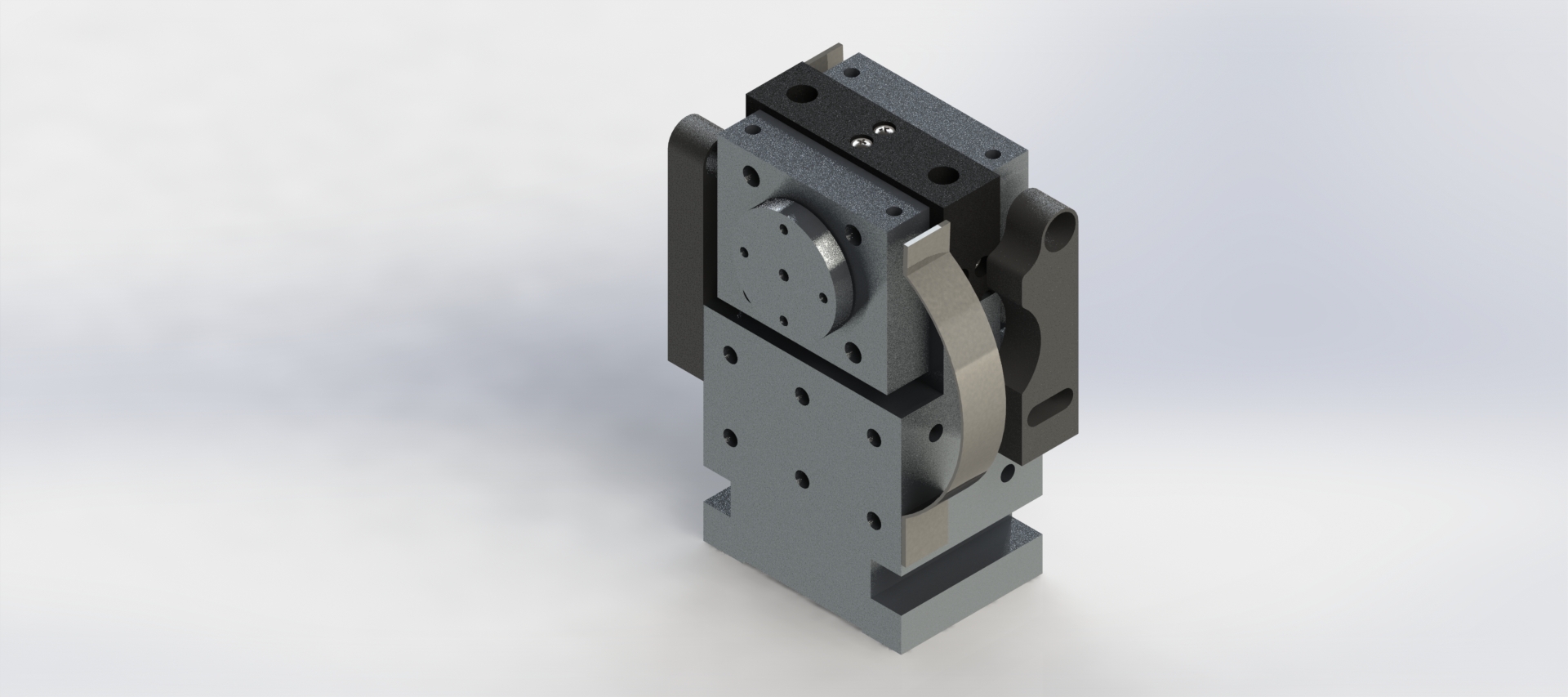 [Speaker Notes: Add picture of real SHG]
Alignment Improvement: Beam Marker
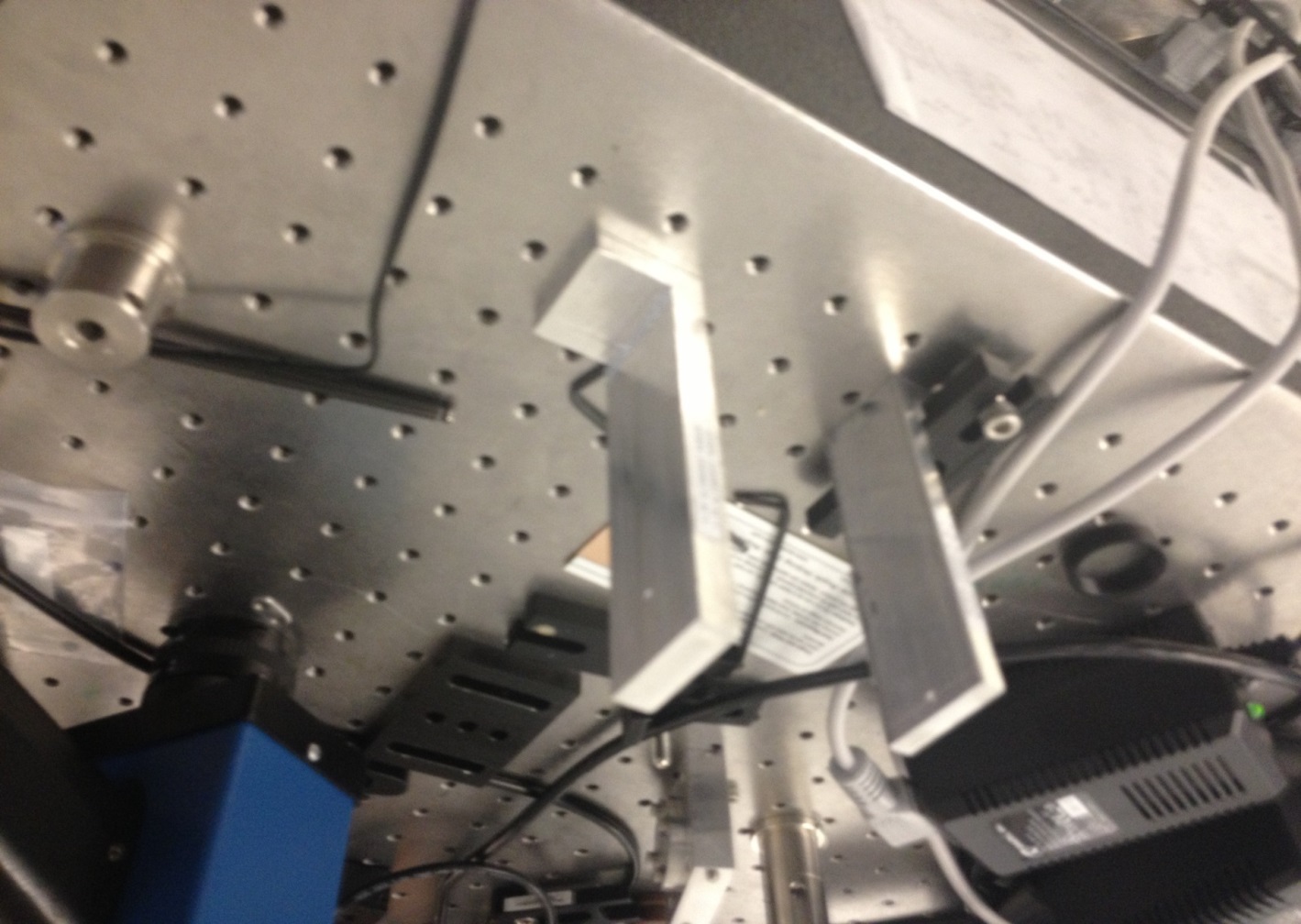 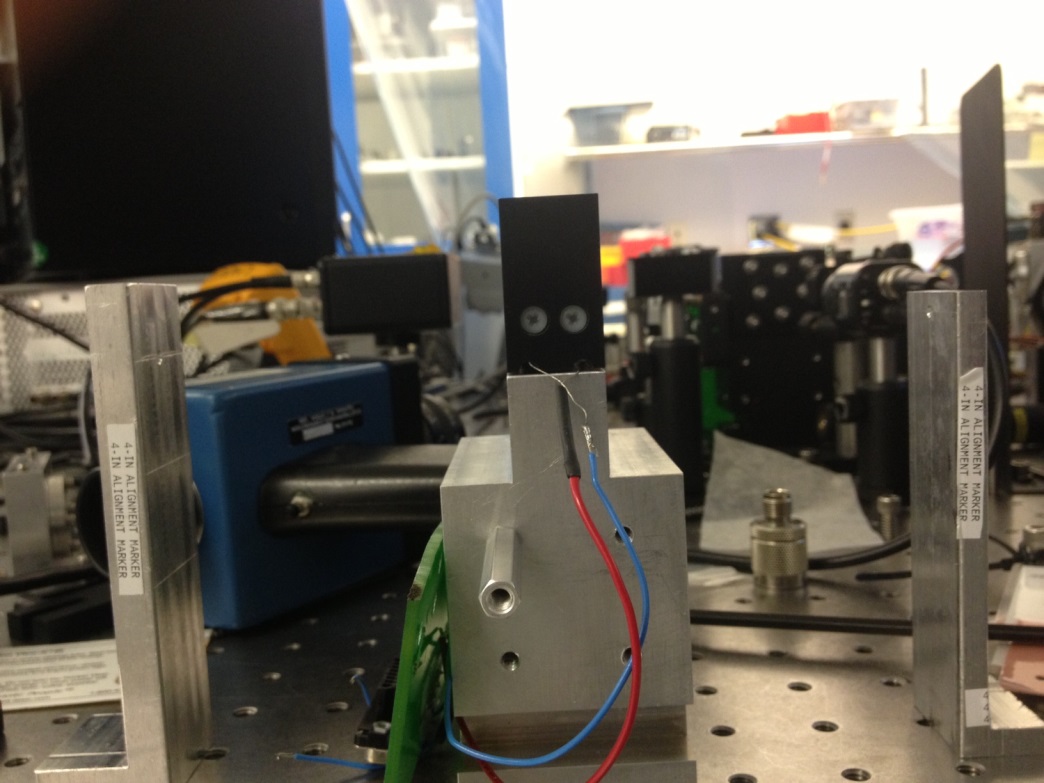 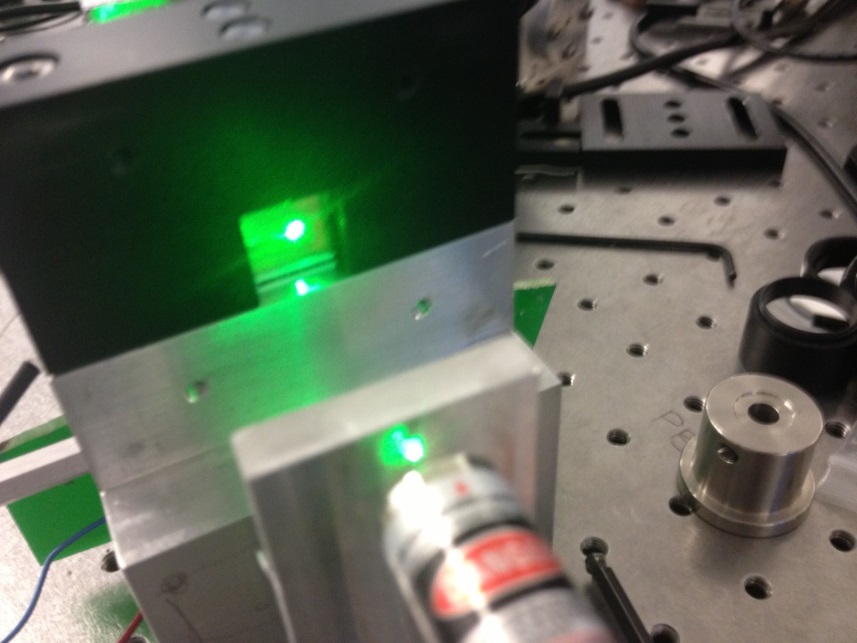 Inside the Cavity
Meniscus Mirror
Threaded Brass Rings
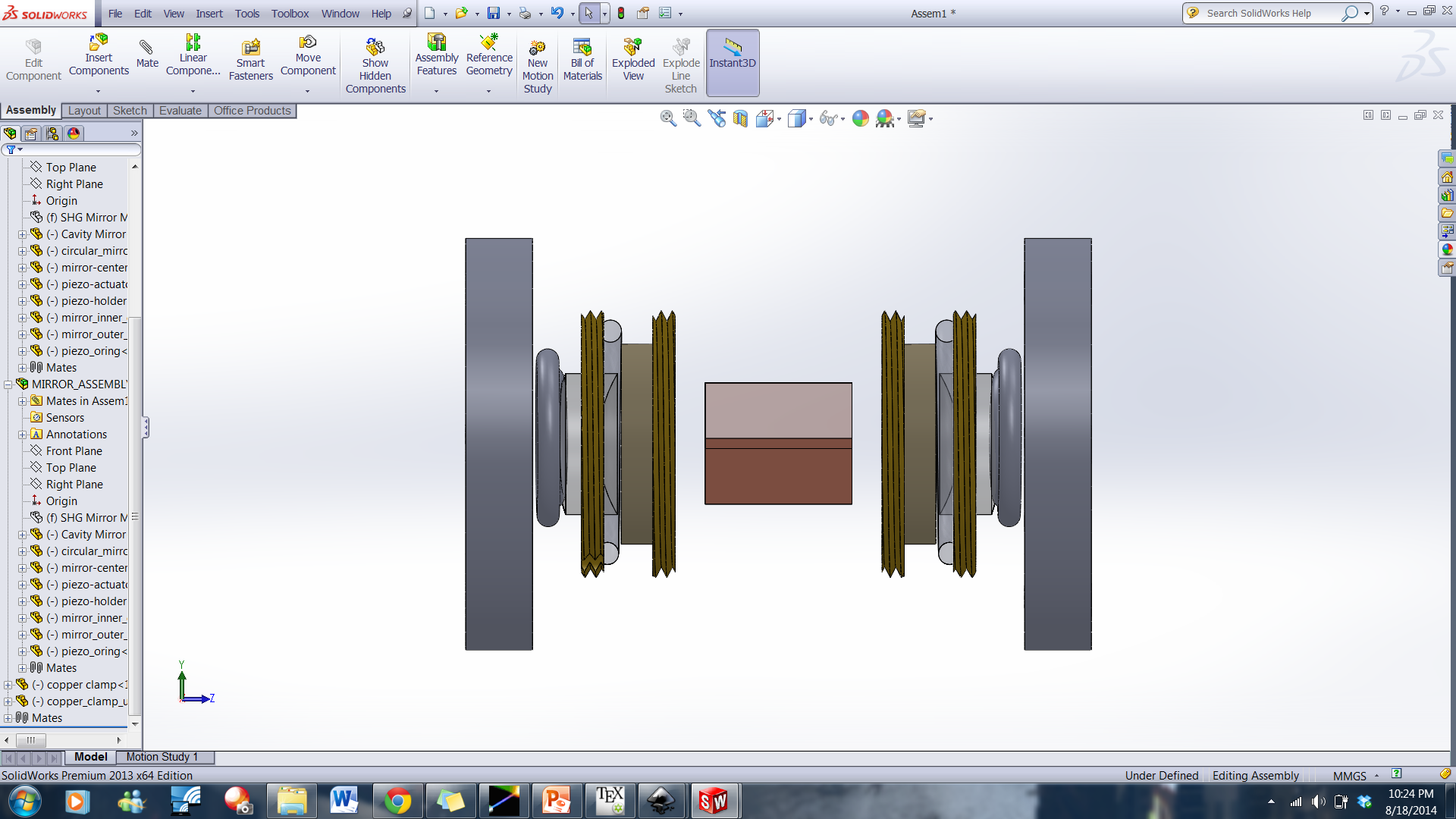 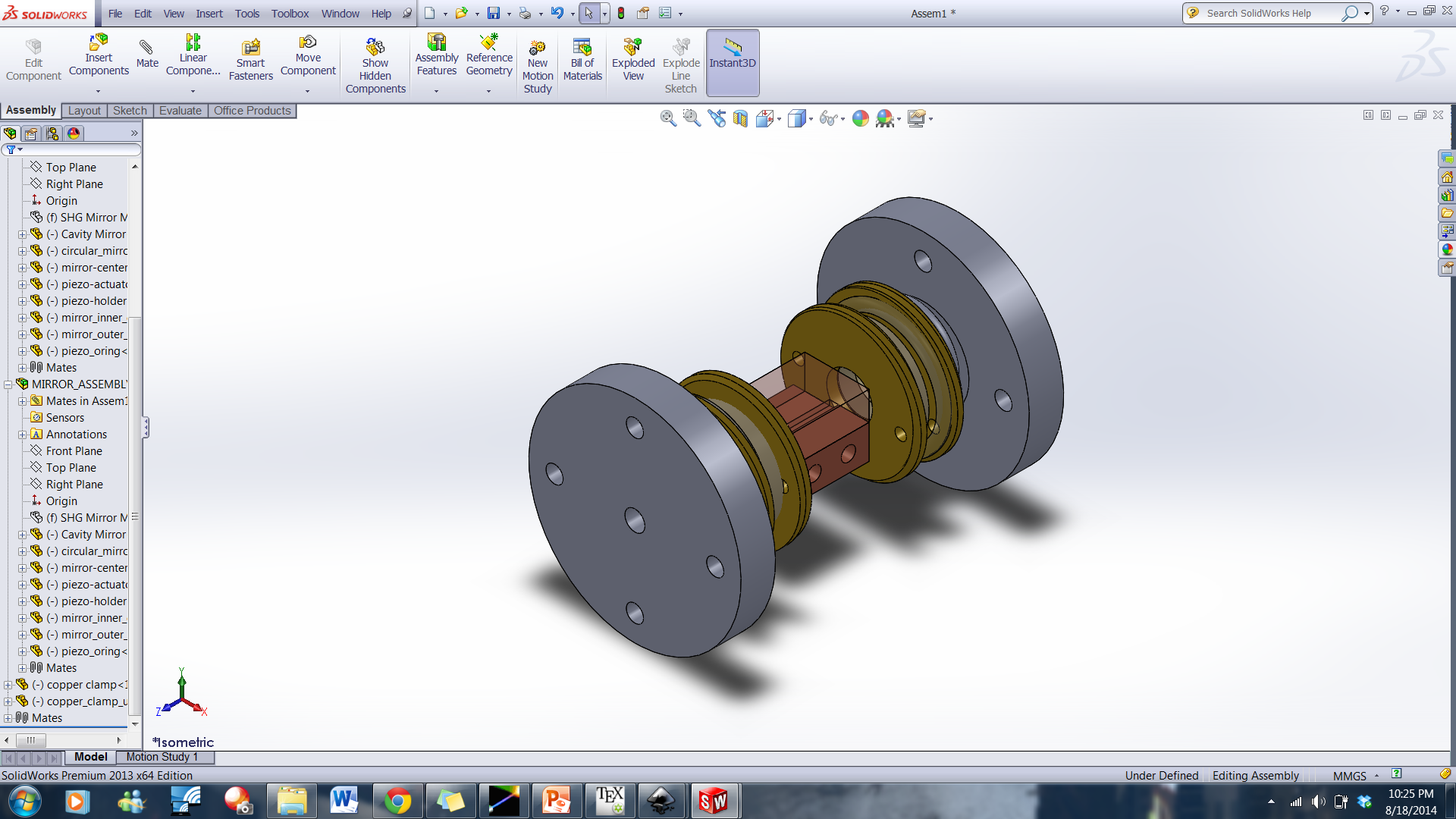 O-Rings
Piezo-Actuator
Copper Blocks
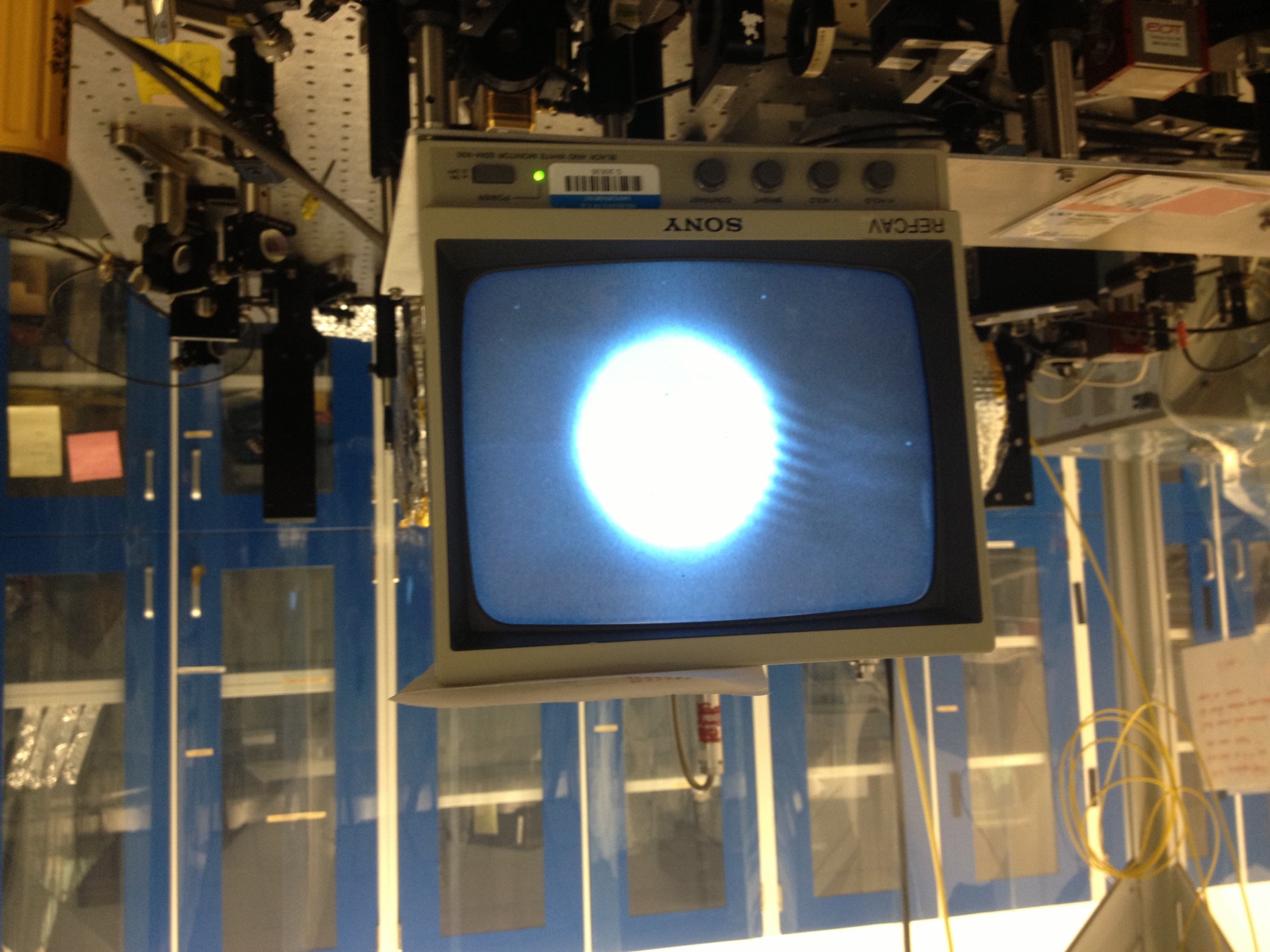 SHG 2.0: Cavity Resonated in 3 Days!
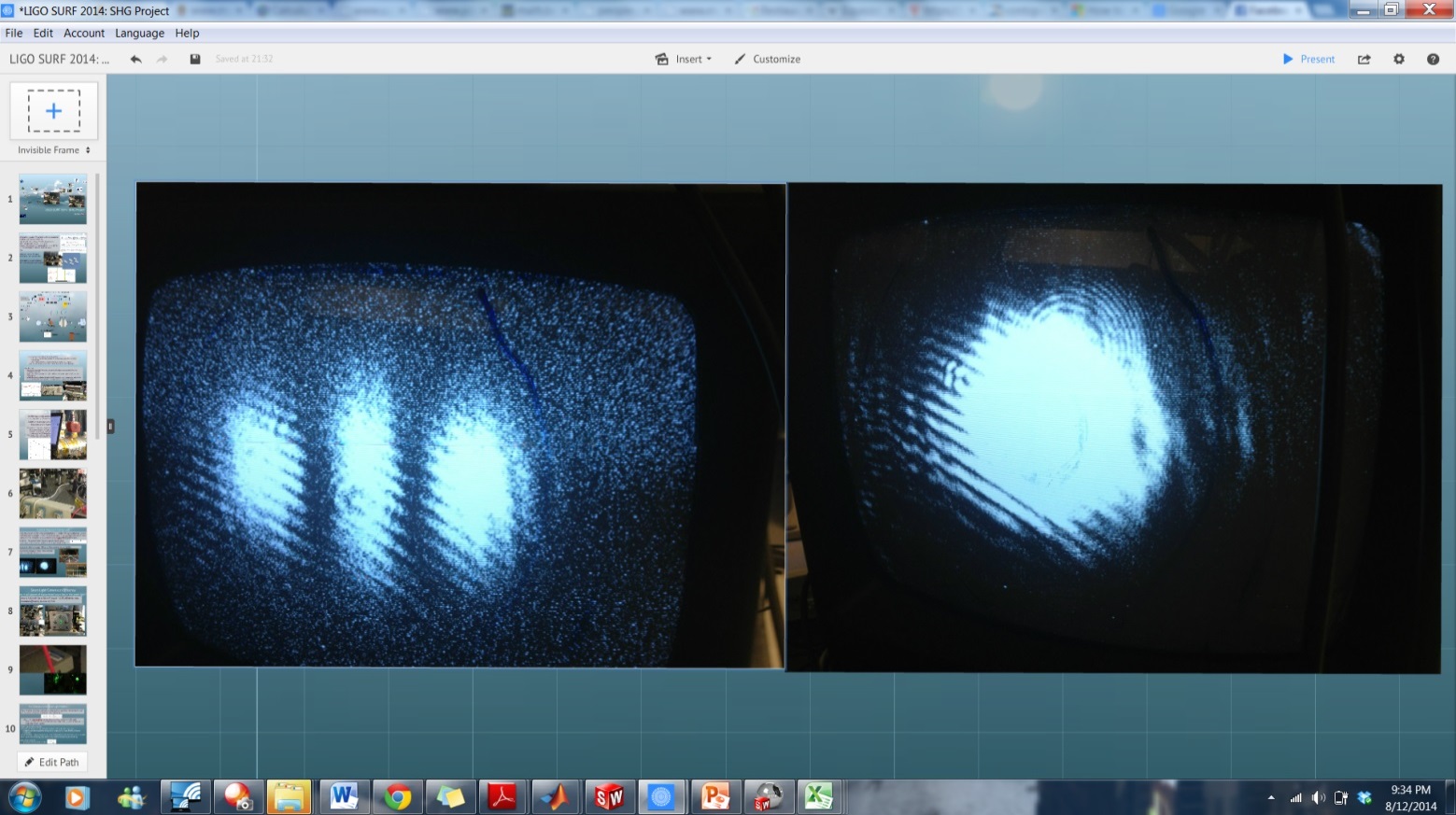 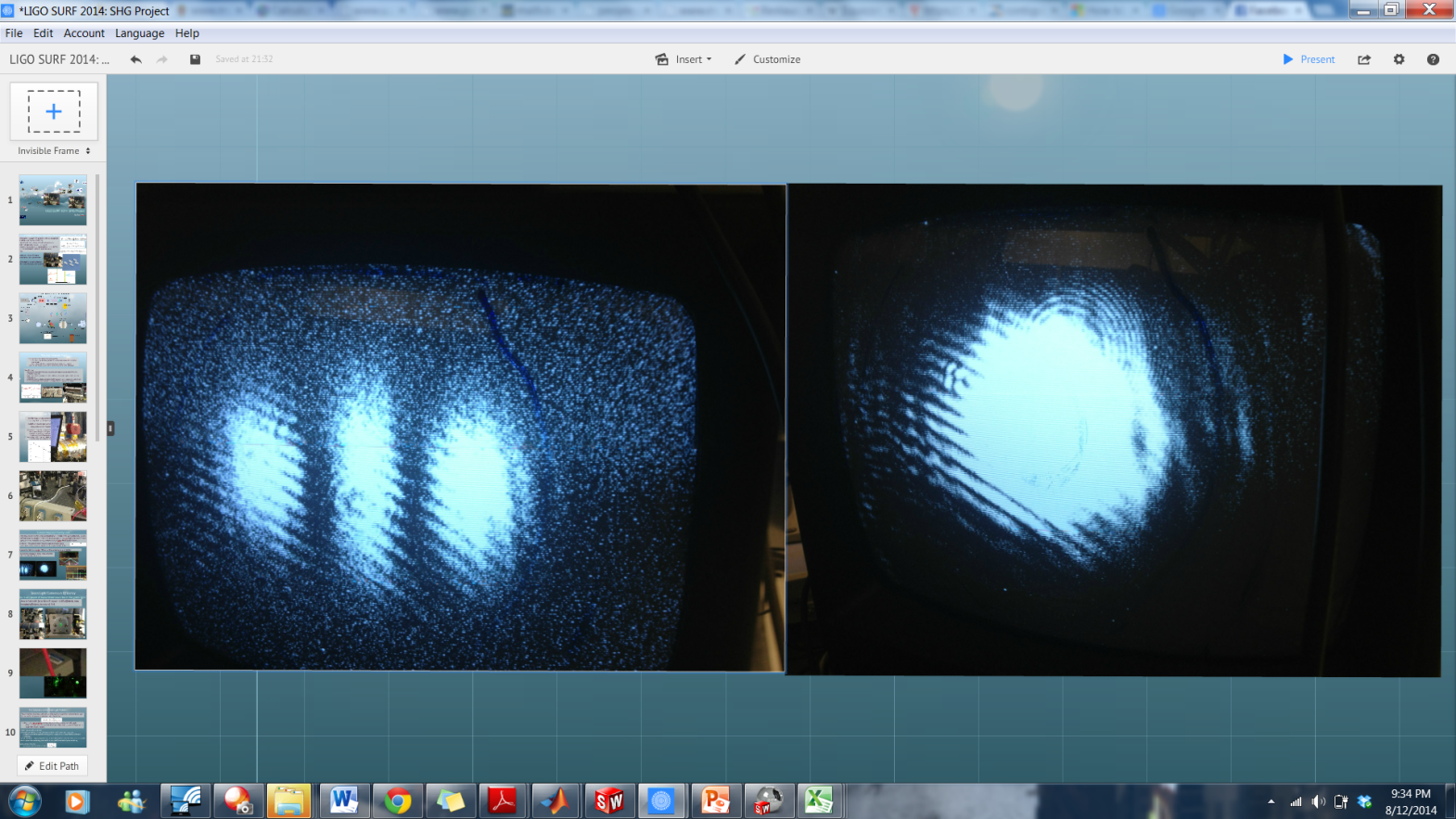 Resonances from SHG 1.0;
Not as clean
Cavity Stabilization
Control Diagram
Pound-Drever-Hall servo stabilizes the cavity to peak transmission of 00 resonance.
Gets an indirect measurement of the difference between the resonant frequency versus laser frequency by using the reflectivity of the cavity (mirrors)
Reflection coefficient of the cavity is dependent on this difference:
Derivative with respect to  frequency gives an antisymmetric 
	function about the resonant frequency
Contains information as to whether the cavity should be shortened or lengthened
AND the servo is invariant to intensity noise
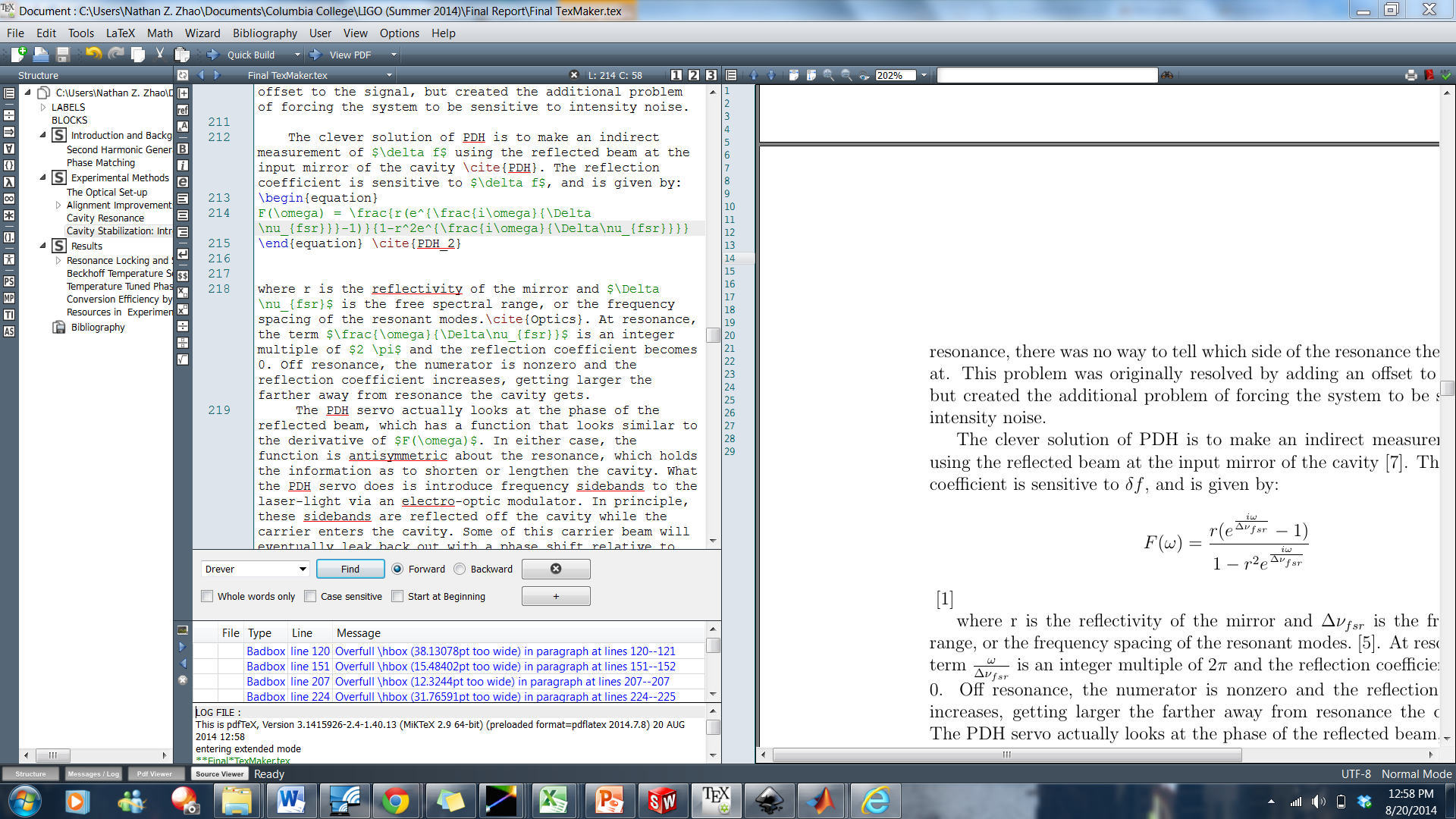 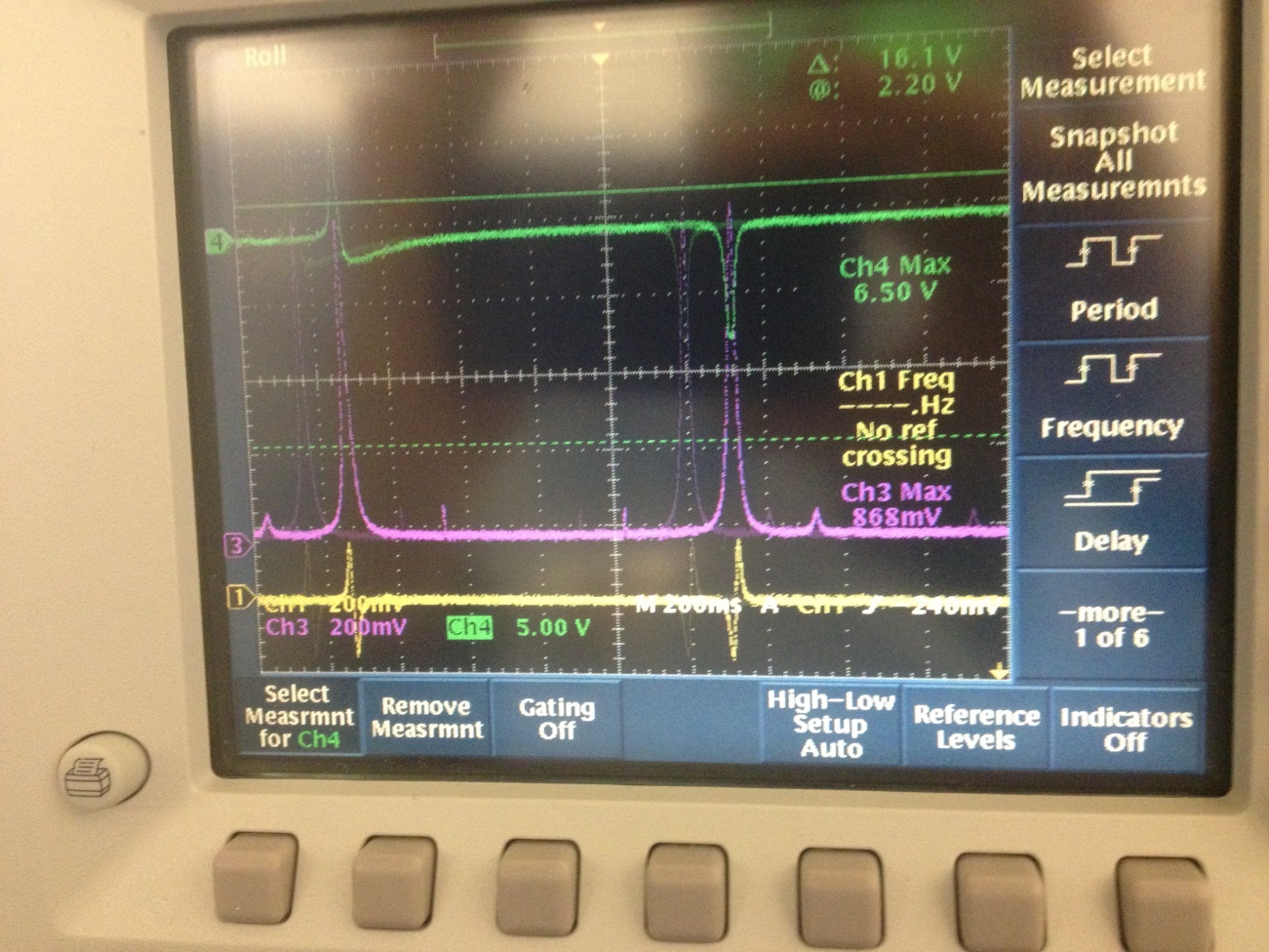 Mode Mismatch ~ 10%
[Speaker Notes: Older servos relied purely on F, but signal had same sign on either side of resonance…had to put in an offset, but his forced the servo to be dependent on the intensity
F(w) = E_ref/E_inc
The phase of the reflected beam actually has a similar antisymmetry characteristic to the derivative of the reflection coefficient…this is what’s actually used.
Mode matching requisite for good conversion efficiency]
Frequency Response (Open Loop)
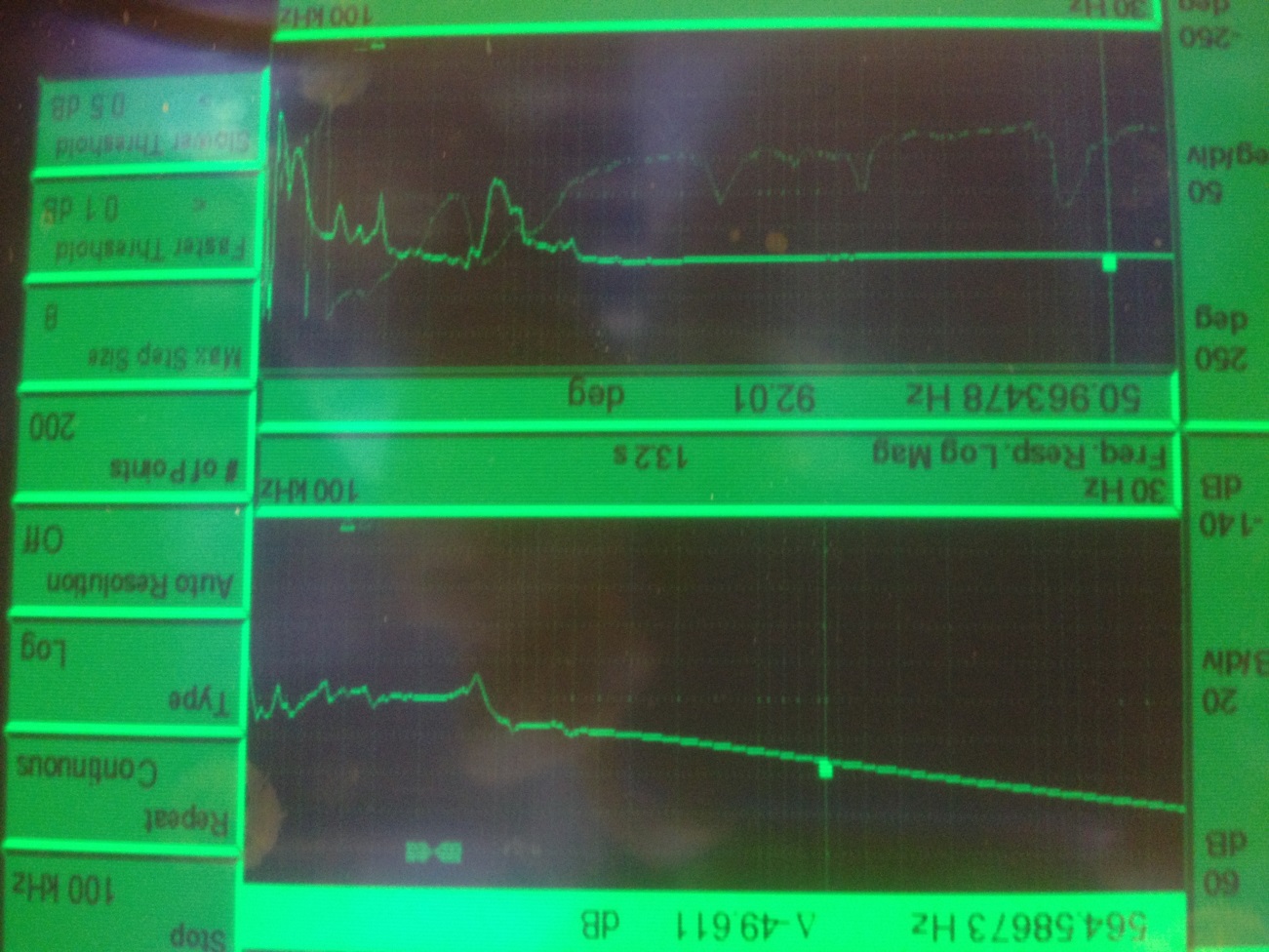 [Speaker Notes: Basically looks like a low pass filter with PZT resonances ‘disrupting the response’ at 10 kHz and beyond. Only problem is that the phase behavior does not look like a low pass behavior…normally phase is roughly 0 at low frequencies
Bode stability Criterion: If there is less than 0 dB gain at phase crossover frequency]
Cavity without Lock
Can this be improved structurally? Not much
Falls out of resonance largely due to frequency instability of laser
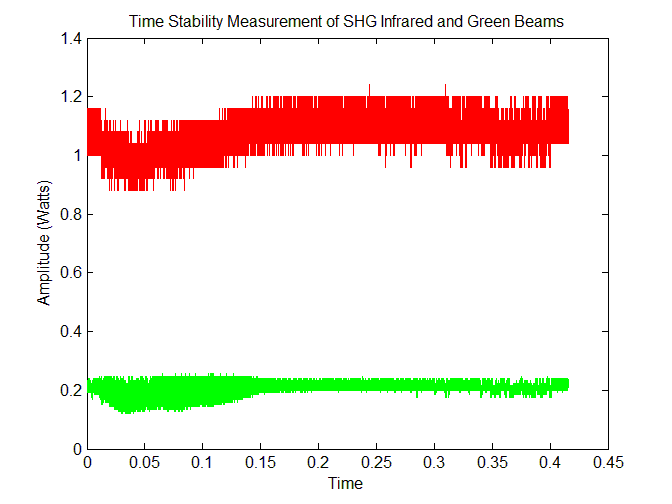 But you can improve noisiness of  cavity’s output
Amplitude (Volts)
IR Transmission
Note how the control Signal Drifts in Time
Control Signal
Infrared beam
Control Signal
Cavity Lock loss generally corresponds with divergence of the control signal
[Speaker Notes: Control Signal Diverges due to limited range of the piezo…as the cavity might drift out of range of the piezo…the control signal gets larger with less and less effect until the cavity loses the lock…but this is a very slow effect, even for a limited range.]
‘hiccups’ could be the laser itself shifting in frequency
The Integral Control (which in the PDH is assumed by the pre-amp) creates a control signal of the form:
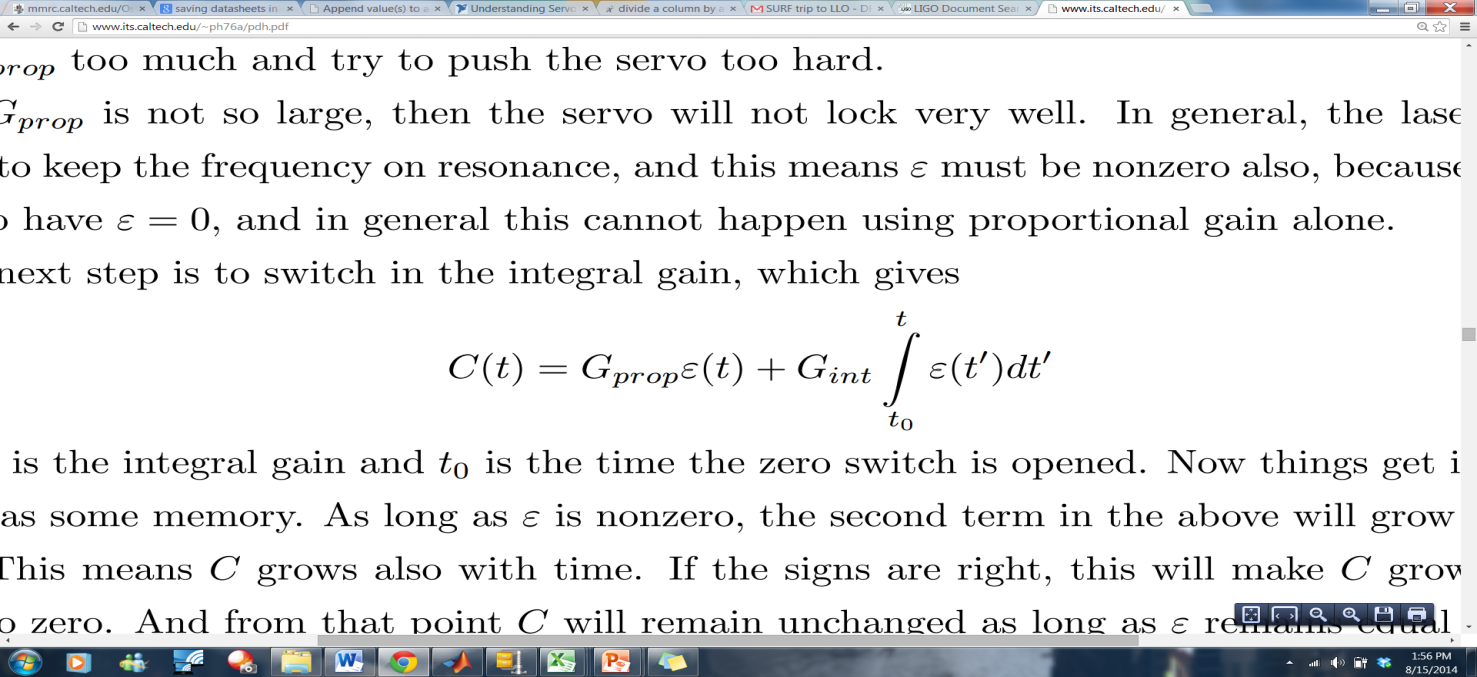 Integrating over time means the integral term will grow with time so long as the error signal is nonzero. Even once the error signal zeroes out, the control signal will remain nonzero, but stable.
[Speaker Notes: Small offset…likely not a real steady state error
Not a real integral controller…just a pre-amp…so there’s not a pole at zero.
IF asked about why previous control signals look noisier…say that a filter was put on signal going to oscilloscope trace]
[Speaker Notes: Need for INFRARED FROM power meter
Measure frequency noise….using SR-785]
[Speaker Notes: Stable]
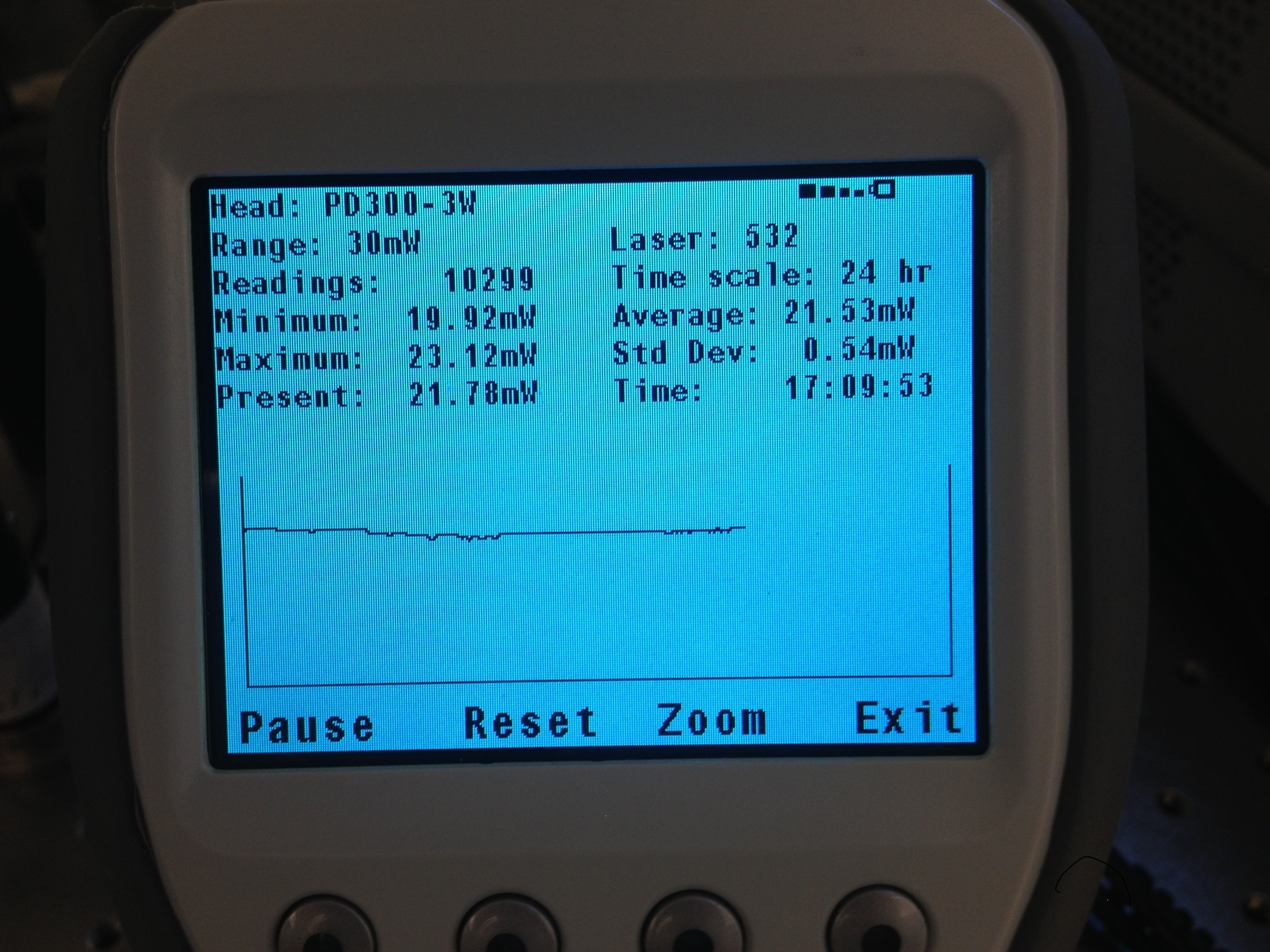 Longest Observed Lock Held = 17 hours
Stability of Green Light
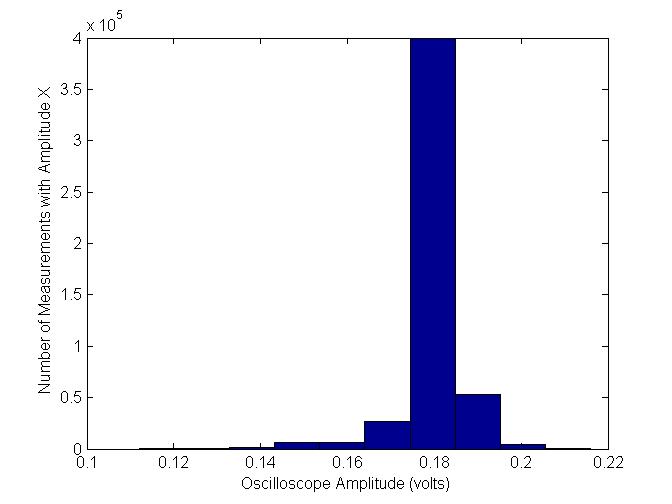 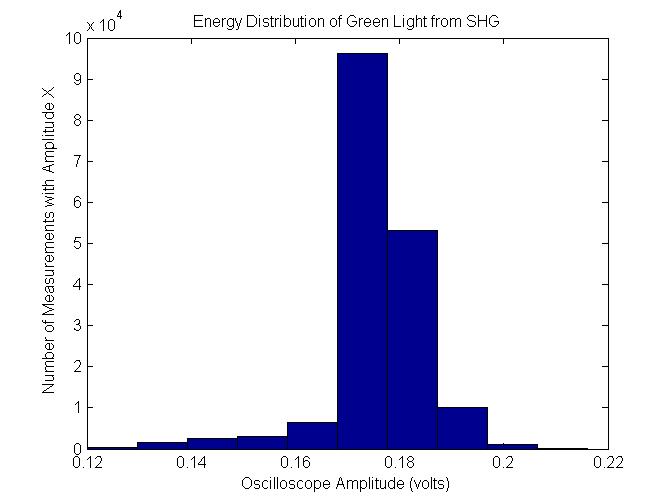 A good servo lock confirms minimal spread in the green light intensity
Test with Ophir Power Meter
If the lock is not good and the resonance drifts, then the power is ‘jumpy’
Time Range ~ 1 hour
[Speaker Notes: But it’s likely a digital problem]
Conversion Efficiency vs. Input Power
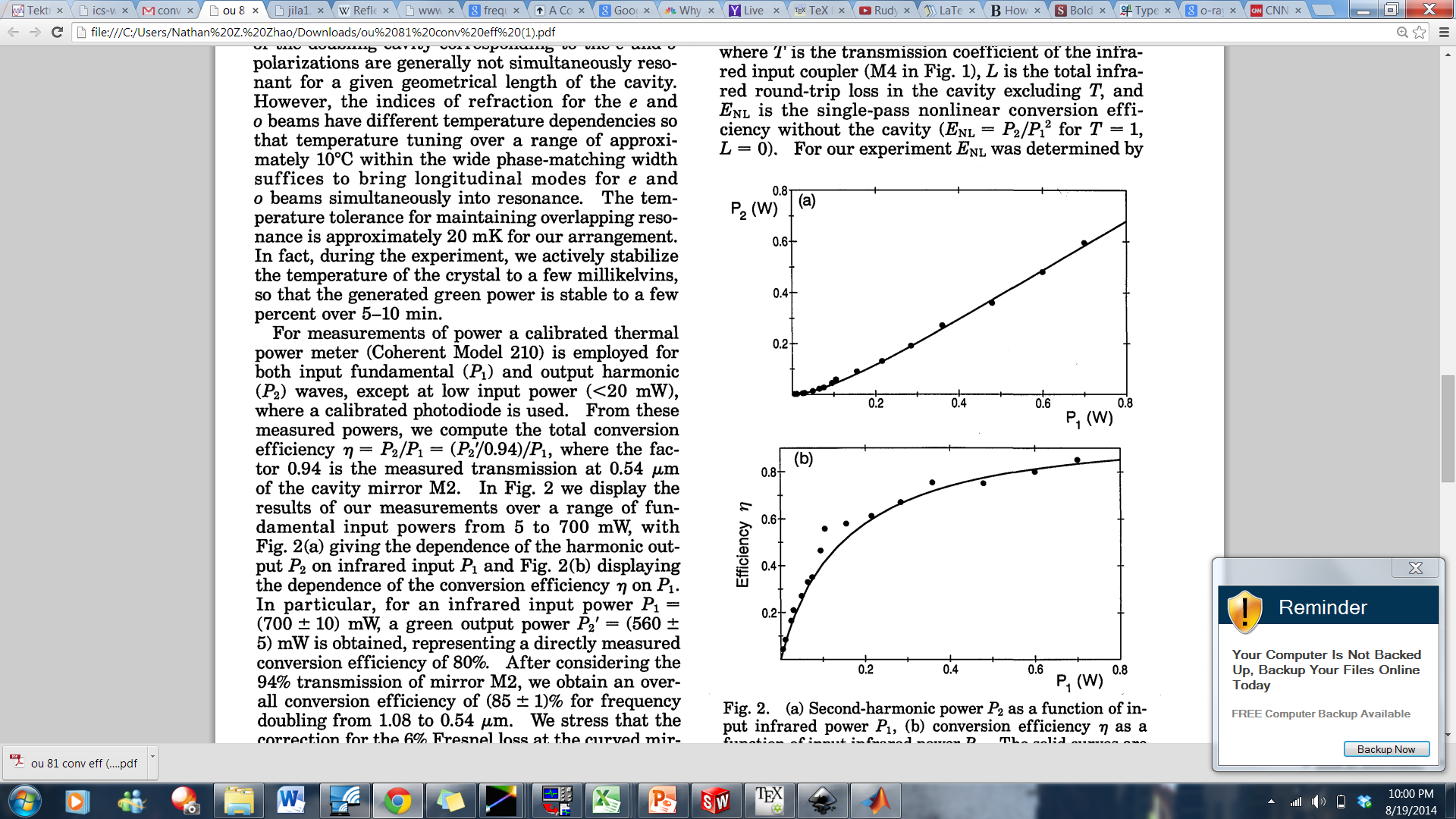 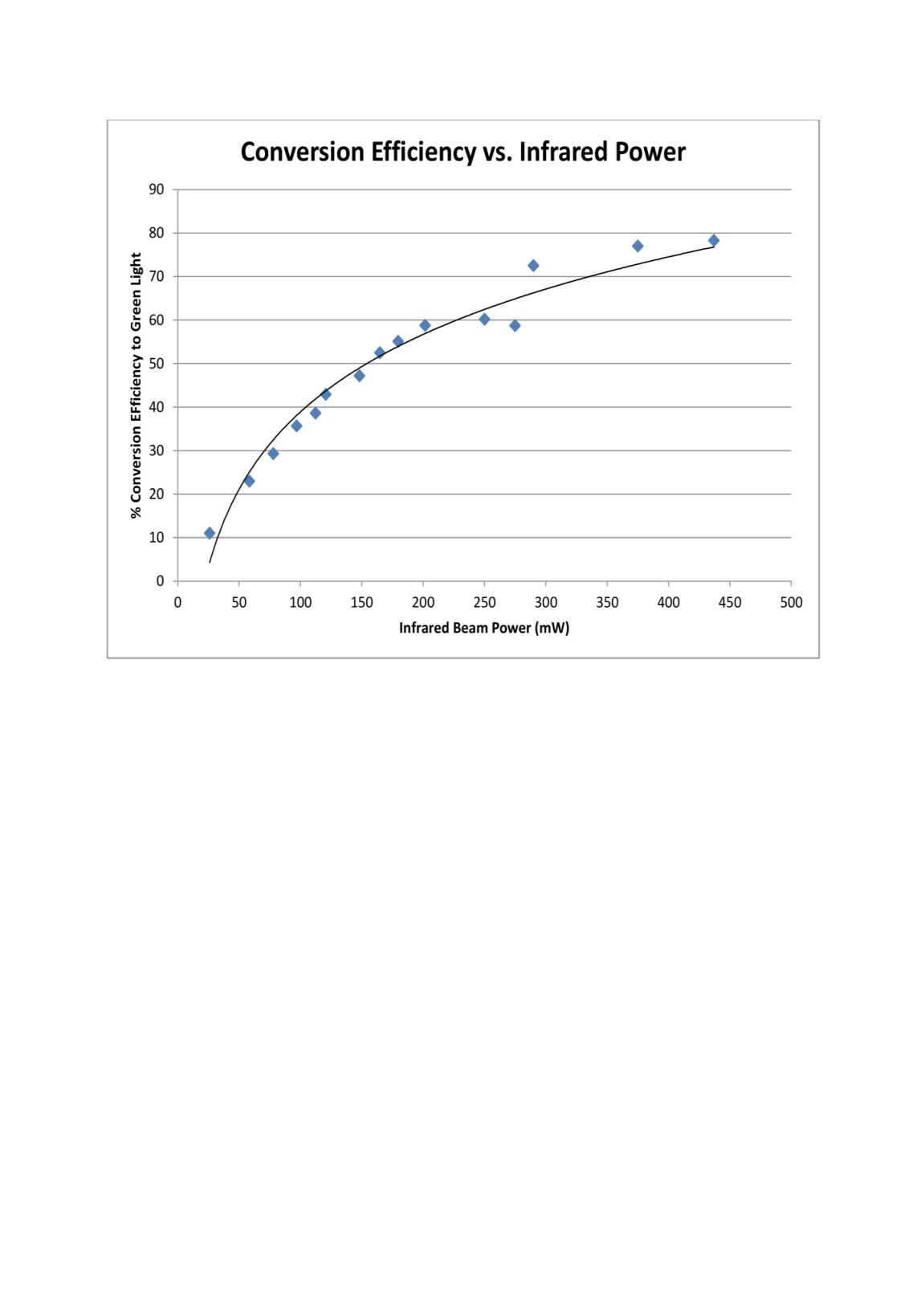 79% Conversion Efficiency Observed!
Z.Y. Ou et. al
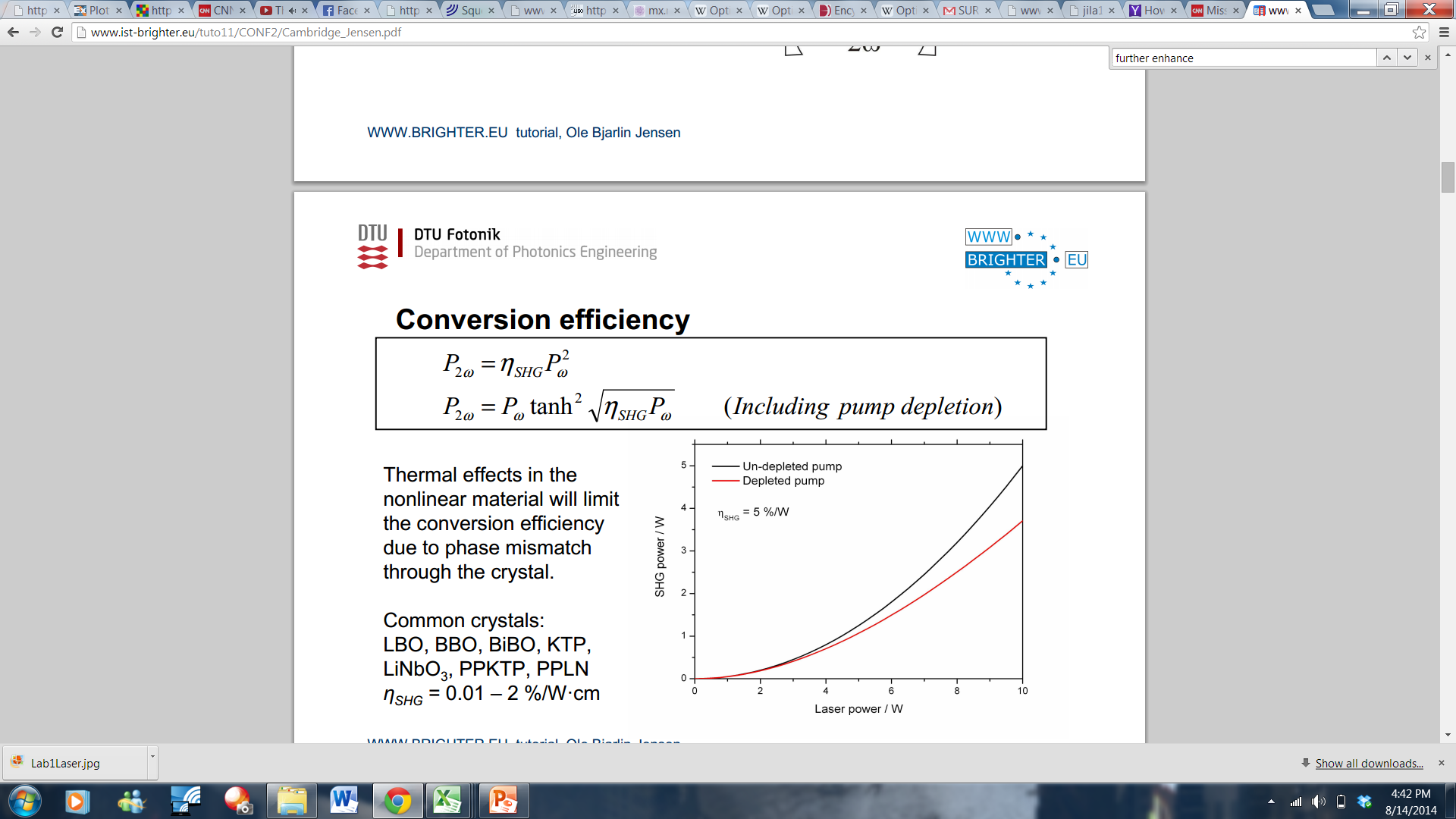 At Low Power
[Speaker Notes: Why does power scale quadratically? Need to use Maxwell’s equations for a nonlinear medium…model input and output beams…impose an approximation (small amplitude deviation)…
get an expression where for perfect phase matching, the amplitude of the output beam scales linearly with z…hence power is quadratic in z…z is variable along length of crystal.

Attenuator…constant slope (same attenuation at all powers)]
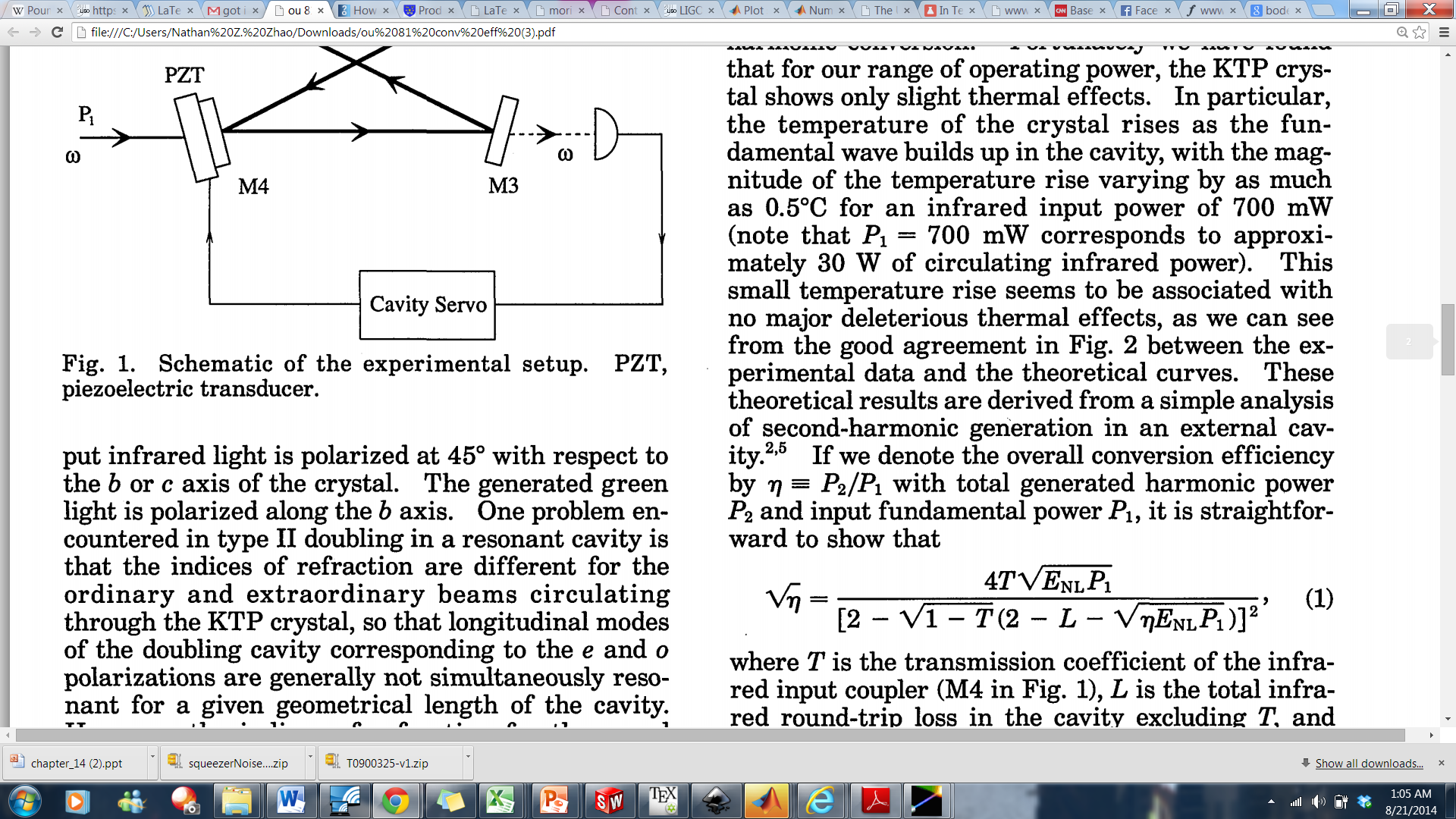 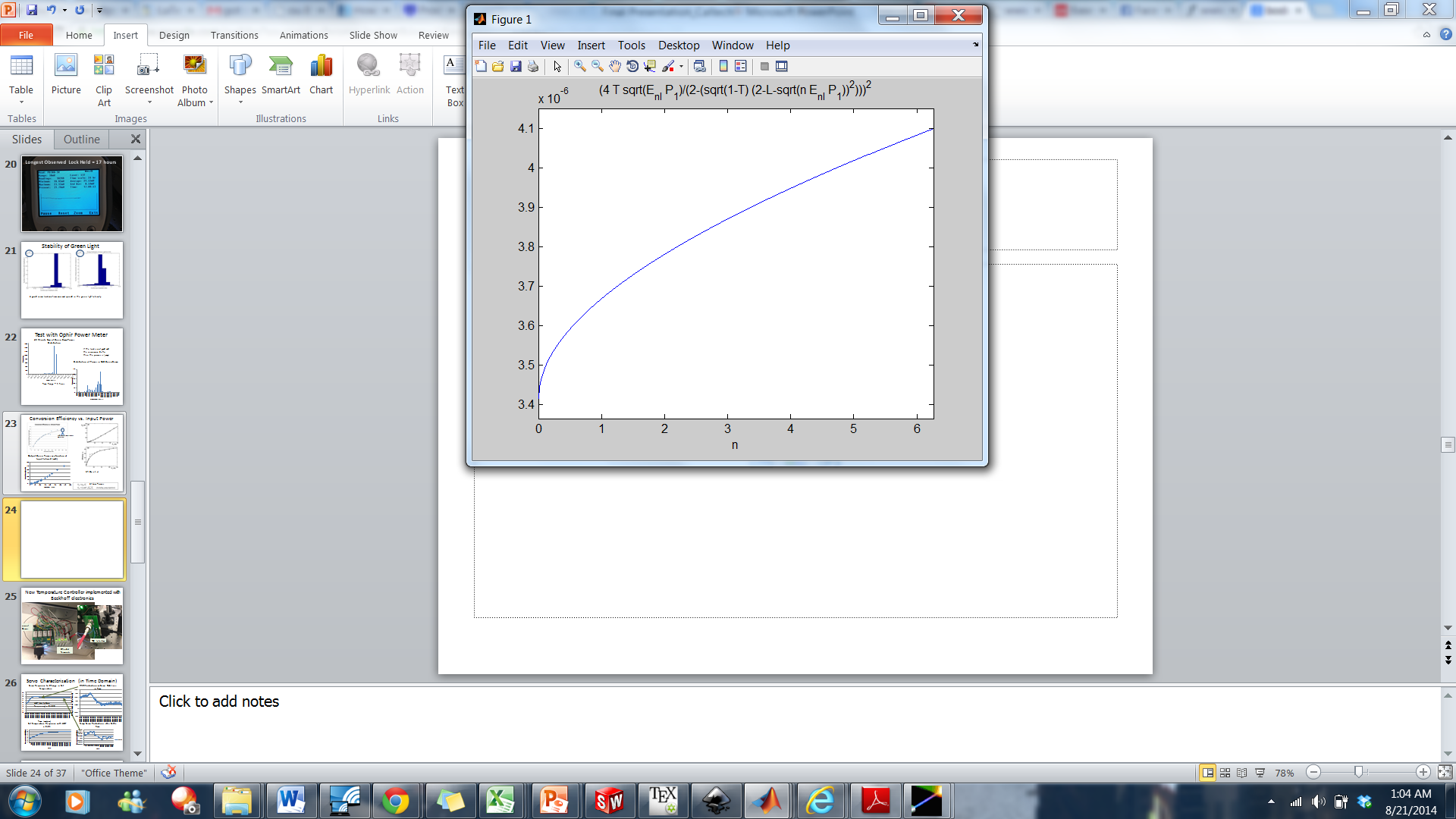 New Temperature Controller implemented with Beckhoff electronics
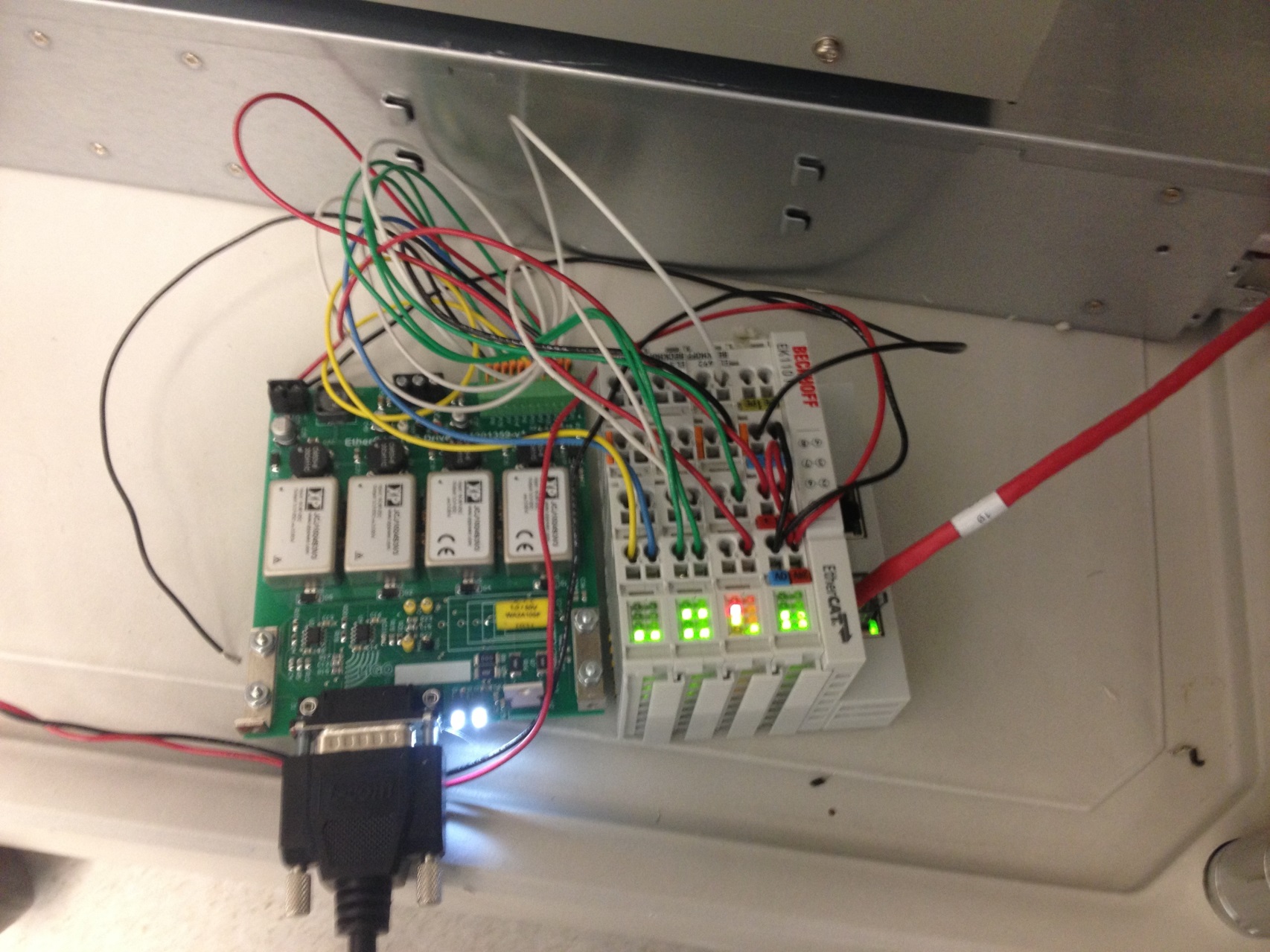 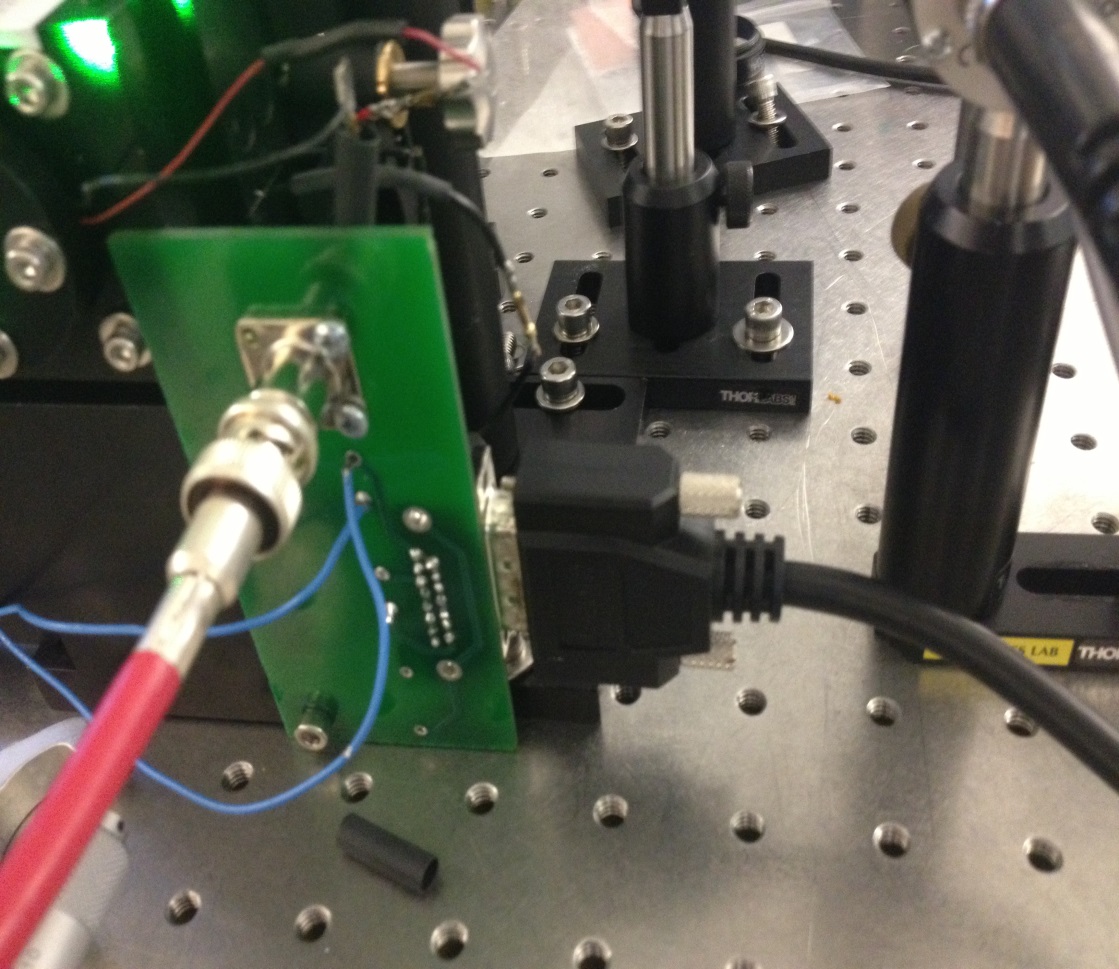 Current Driver
TEC Interface
EtherCat Terminals
Servo Characterization (in Time Domain)
UGF (Unity Gain Frequency) = 0.500
Temperature (Celsius)
Time (am/pm)
[Speaker Notes: Unity gain frequency: frequency where gain = 1]
Unit Step Response
Unit Step Response of Temperature Servo in  Time
Laplace Transform (time domain <-> frequency domain)
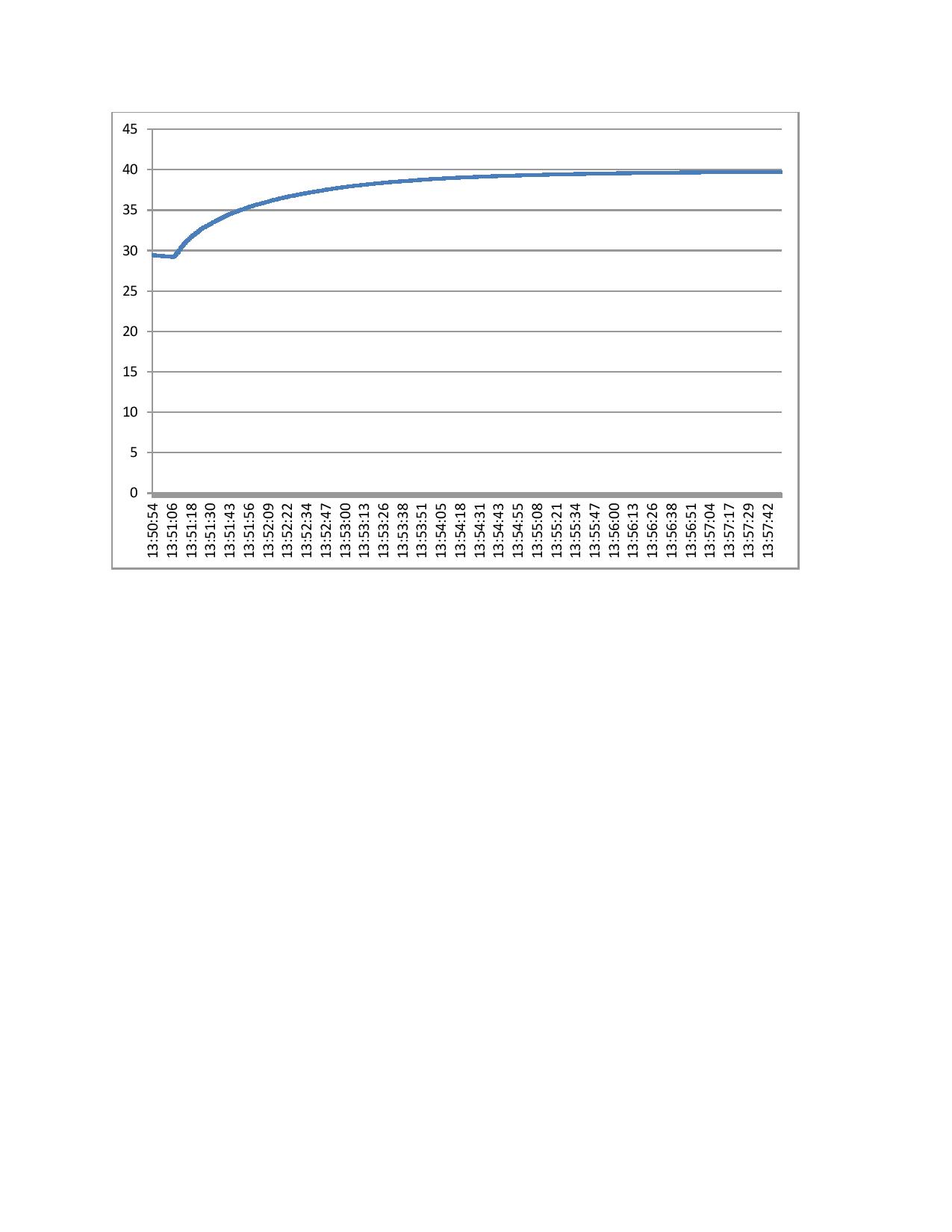 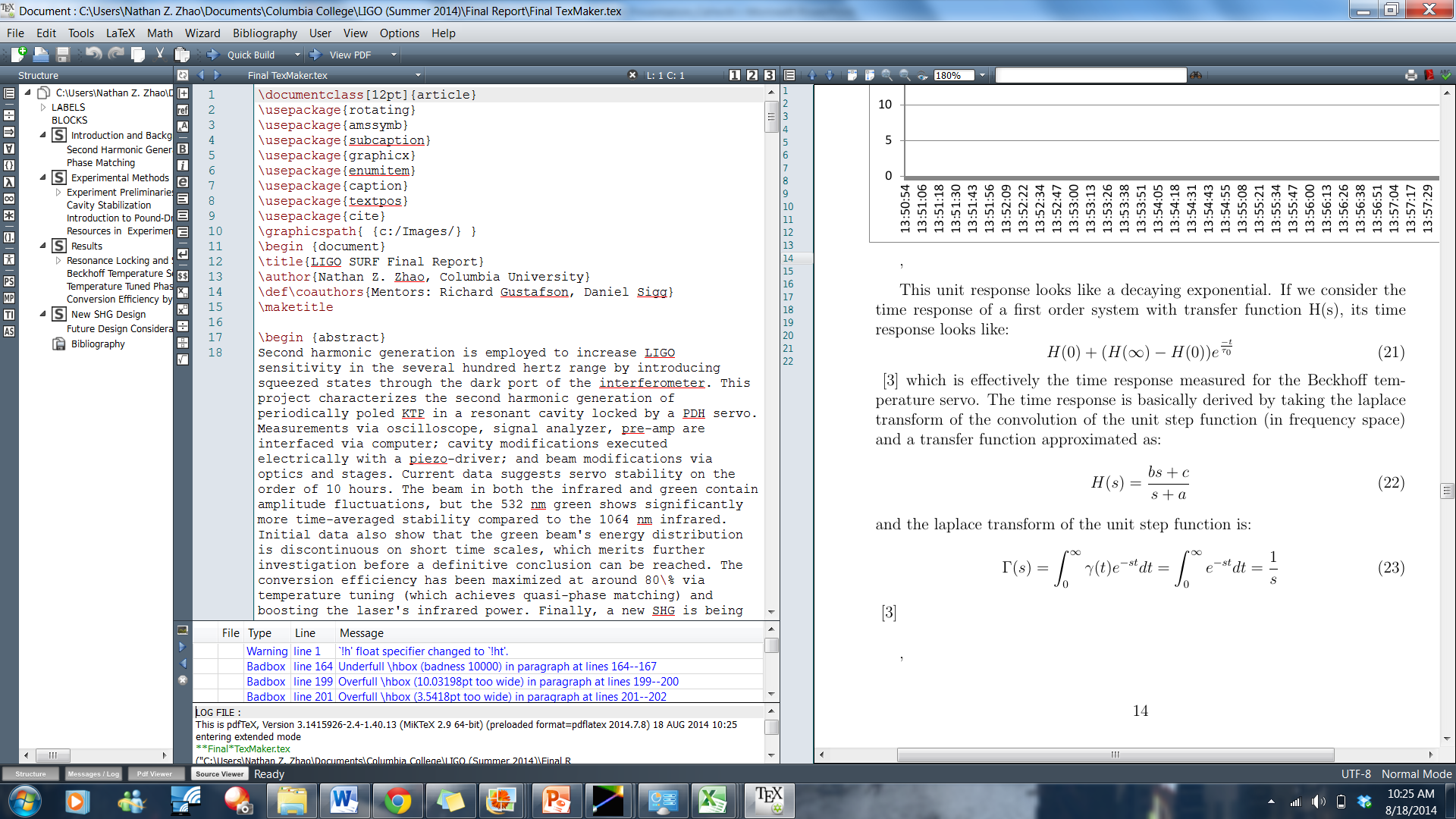 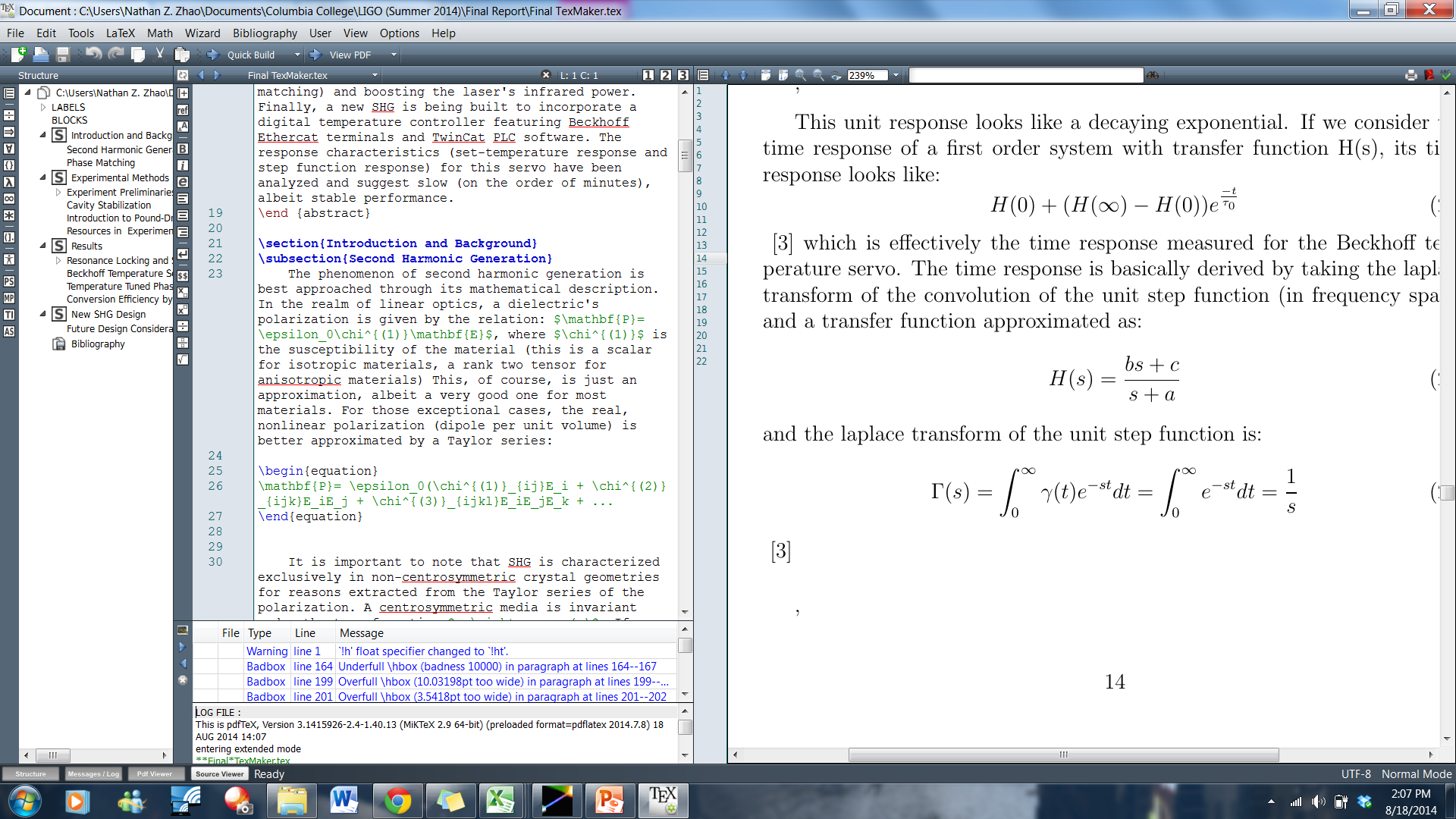 Temperature (Celsius)
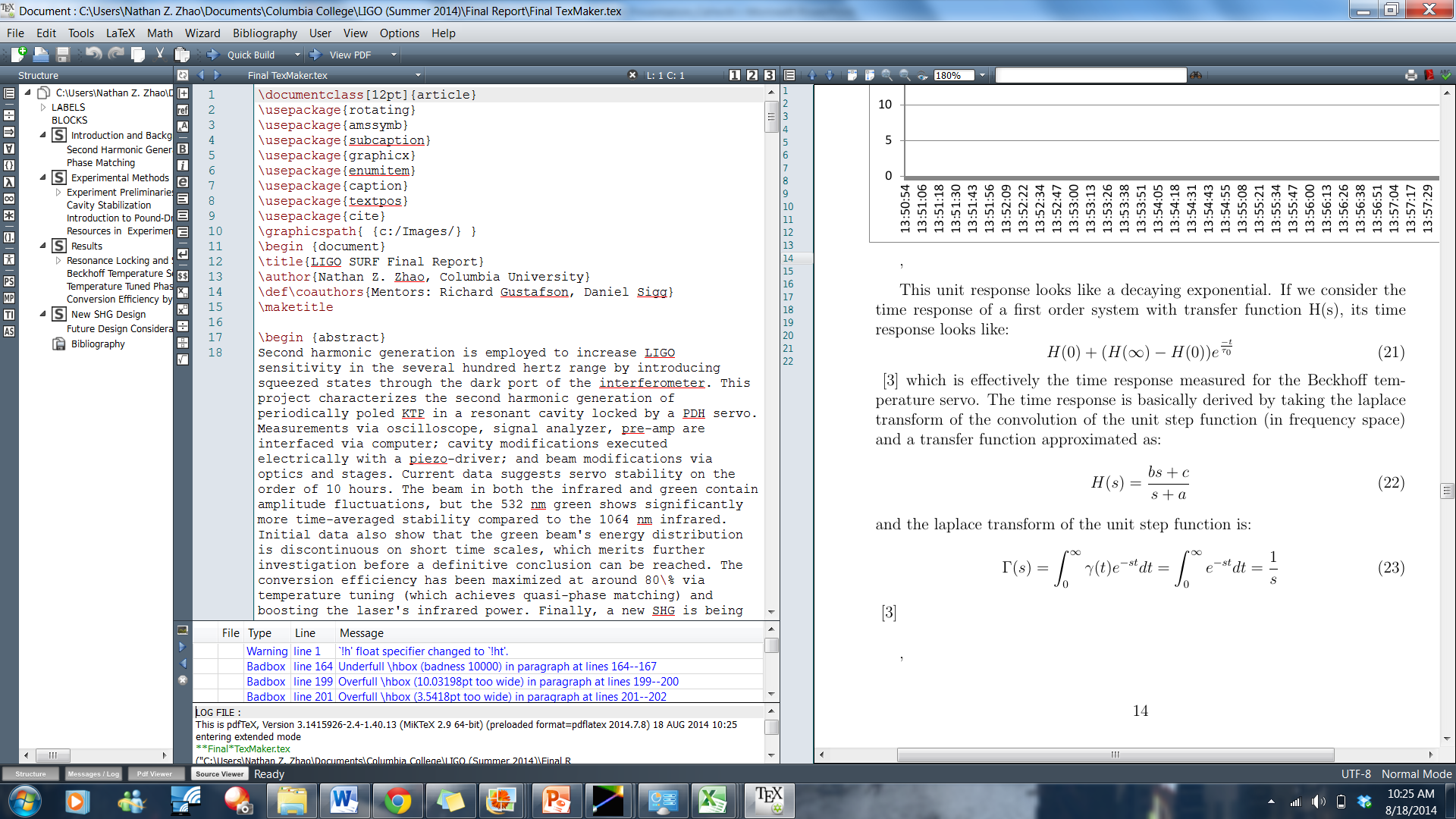 Take inverse  Laplace Transform of convolution of the unit step function and the transfer function:
Time (am/pm)
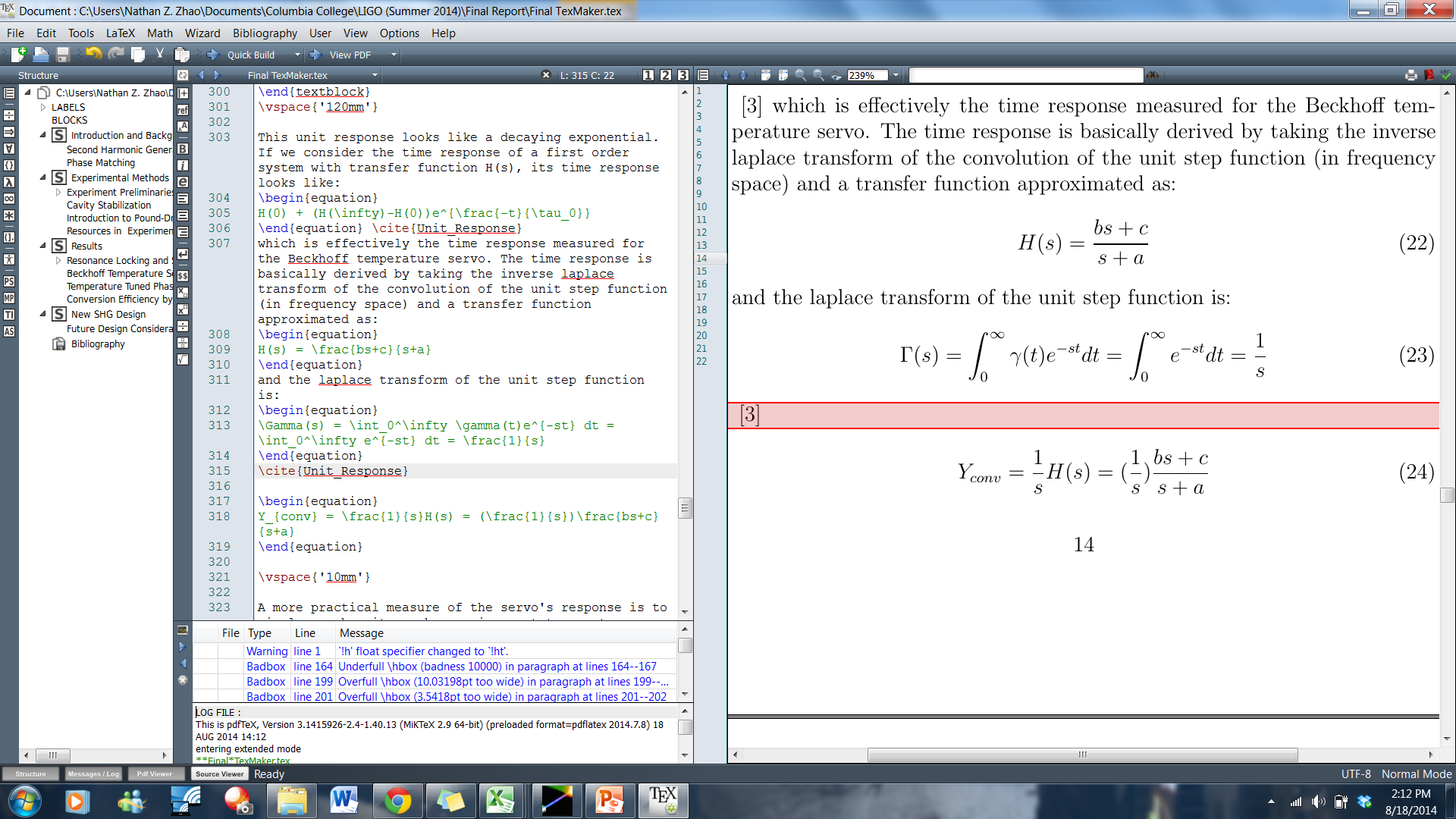 [Speaker Notes: First order system with one zero and one pole
Constants H(0) and H(inf) are evaluated using initial and final value theorems, but relatively unimportant]
Phase Matching of Green and Red by Temperature Tuning
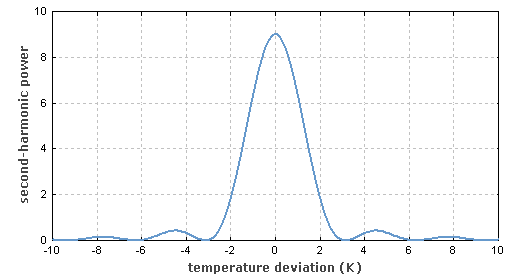 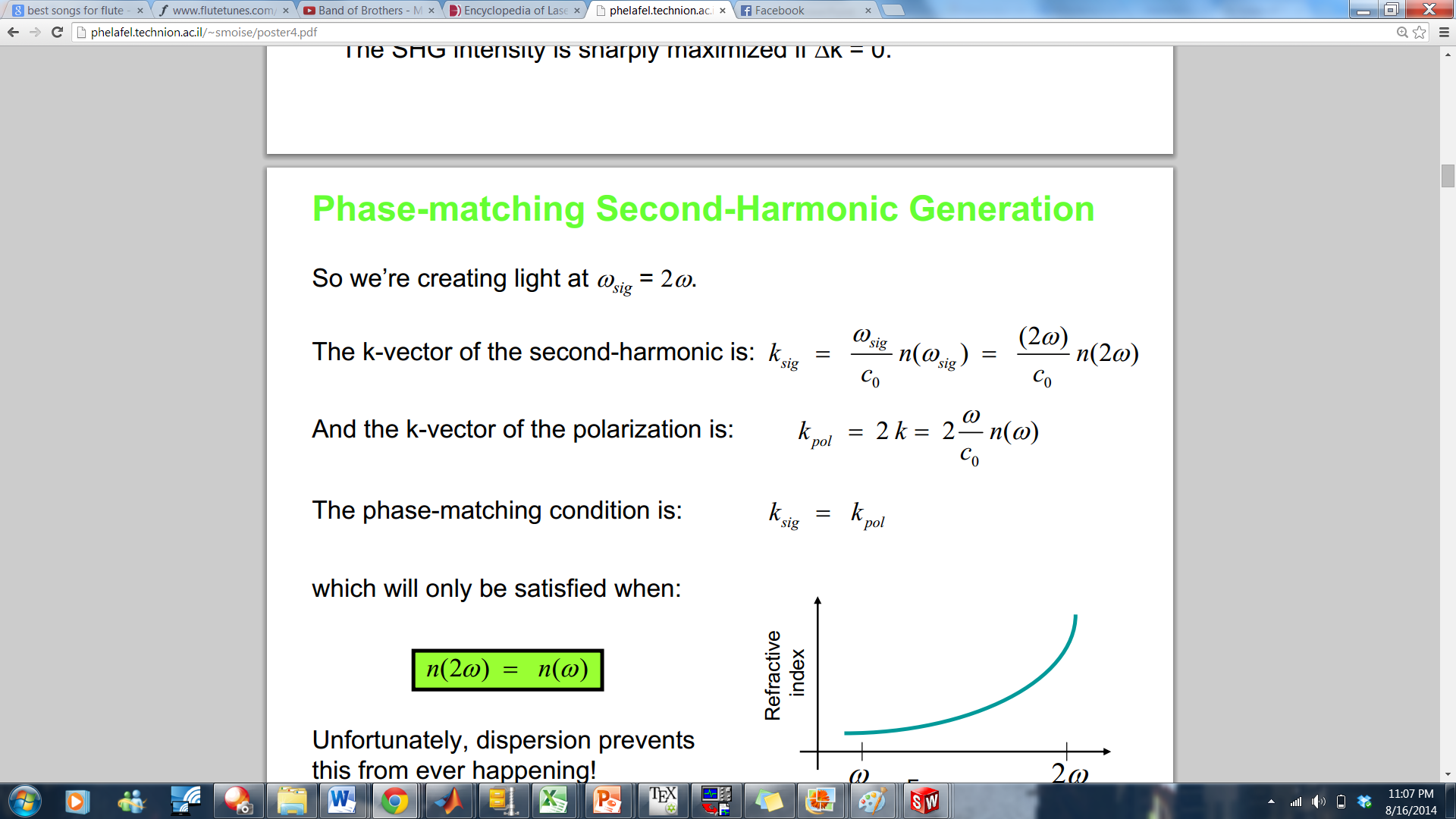 Phase (mis)matching equation:
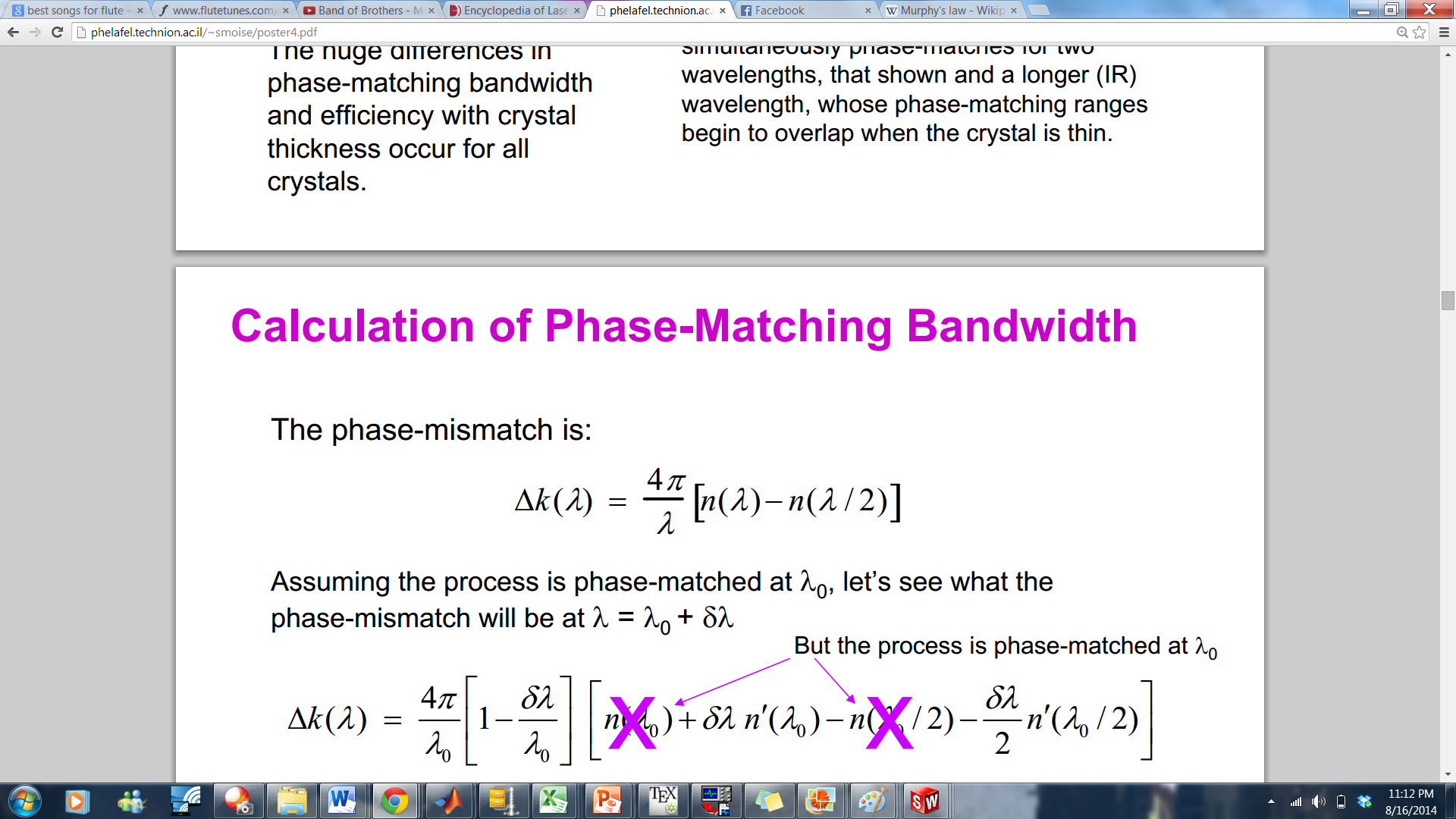 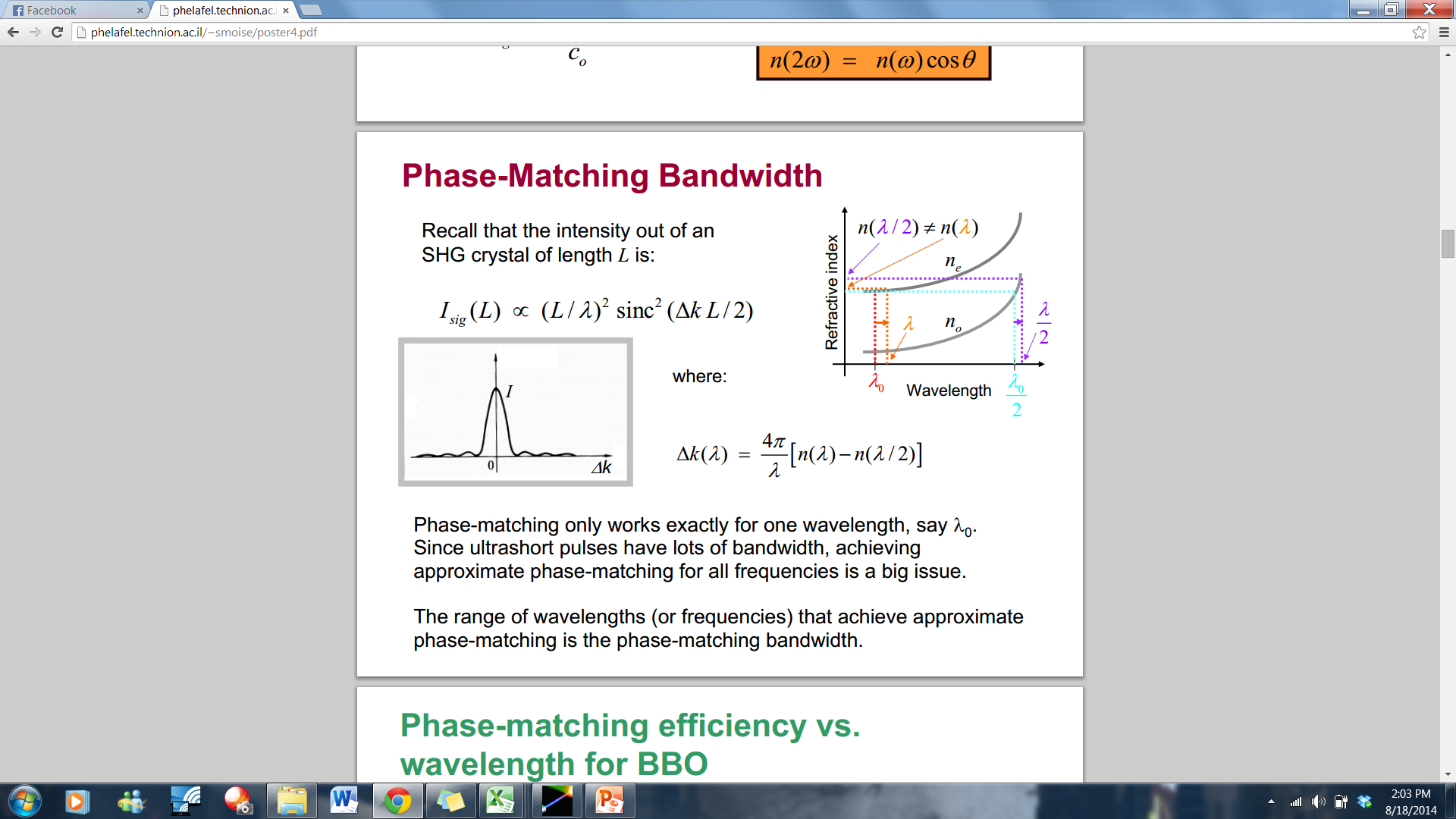 Boyd, Nonlinear Optics
IR  = 78 mW
Non-symmetric
Questions?
[Speaker Notes: Relative Intensity Noise: -120 dB]
References
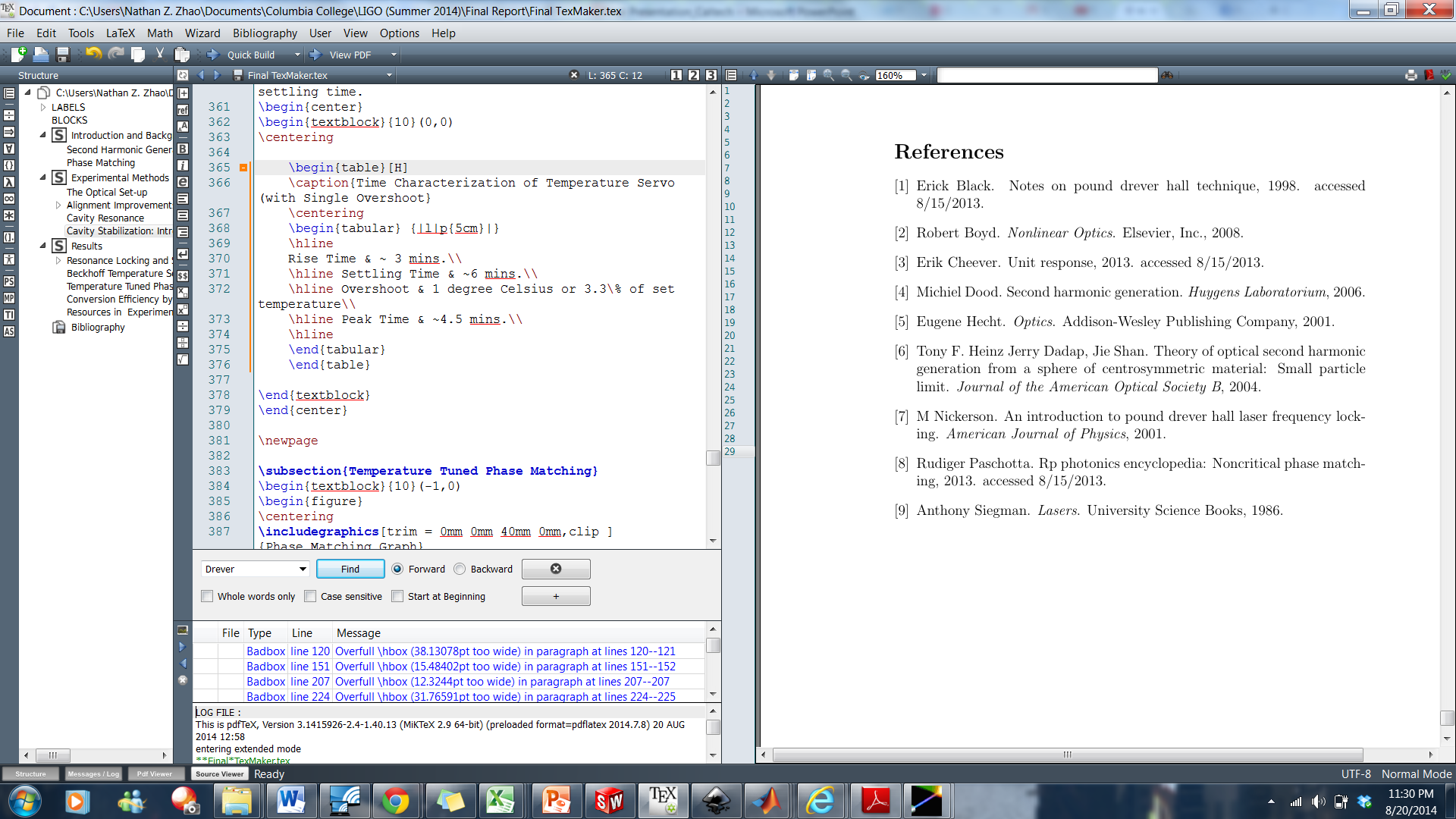 Temperature Servo Introduces Noise
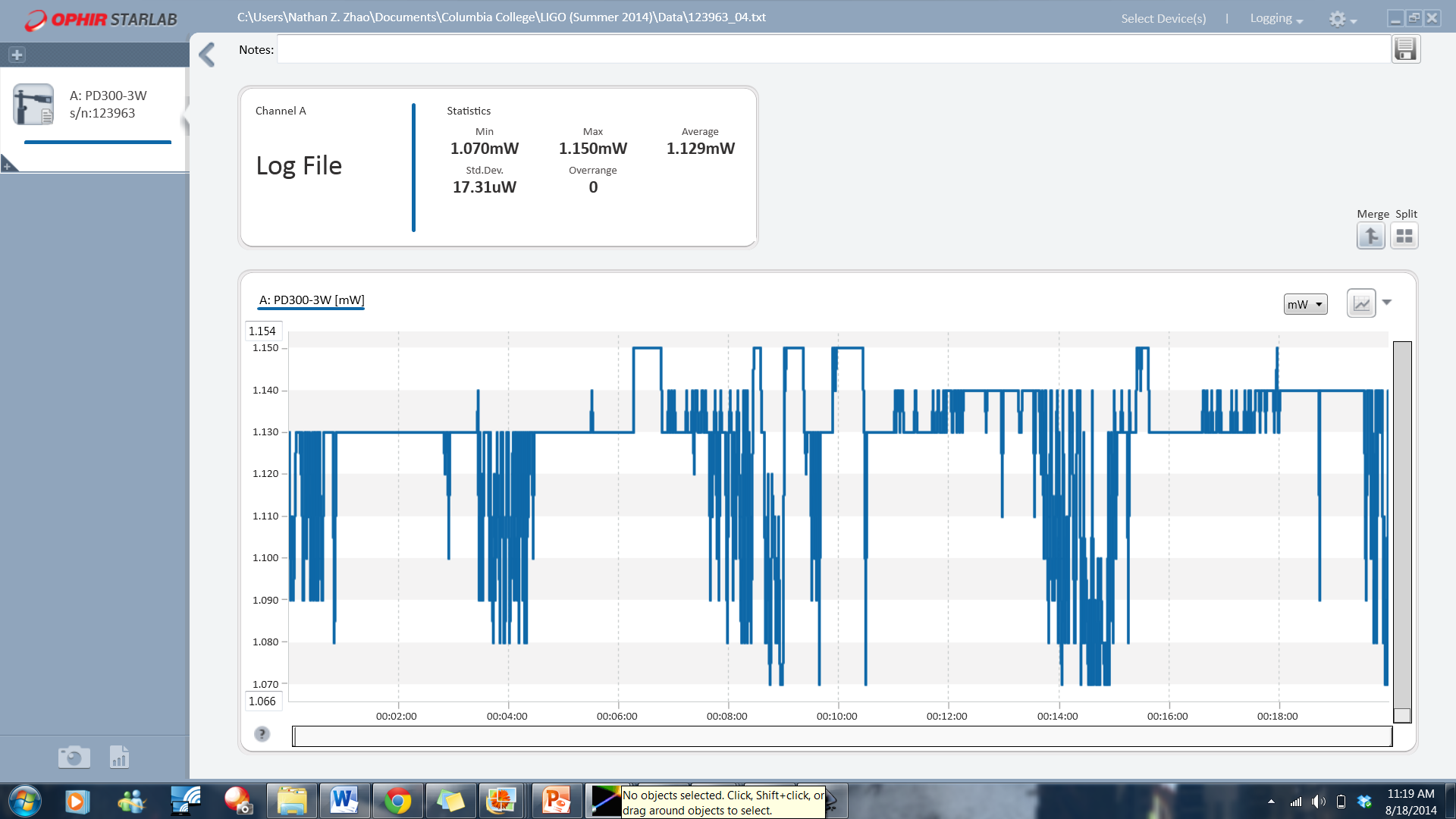 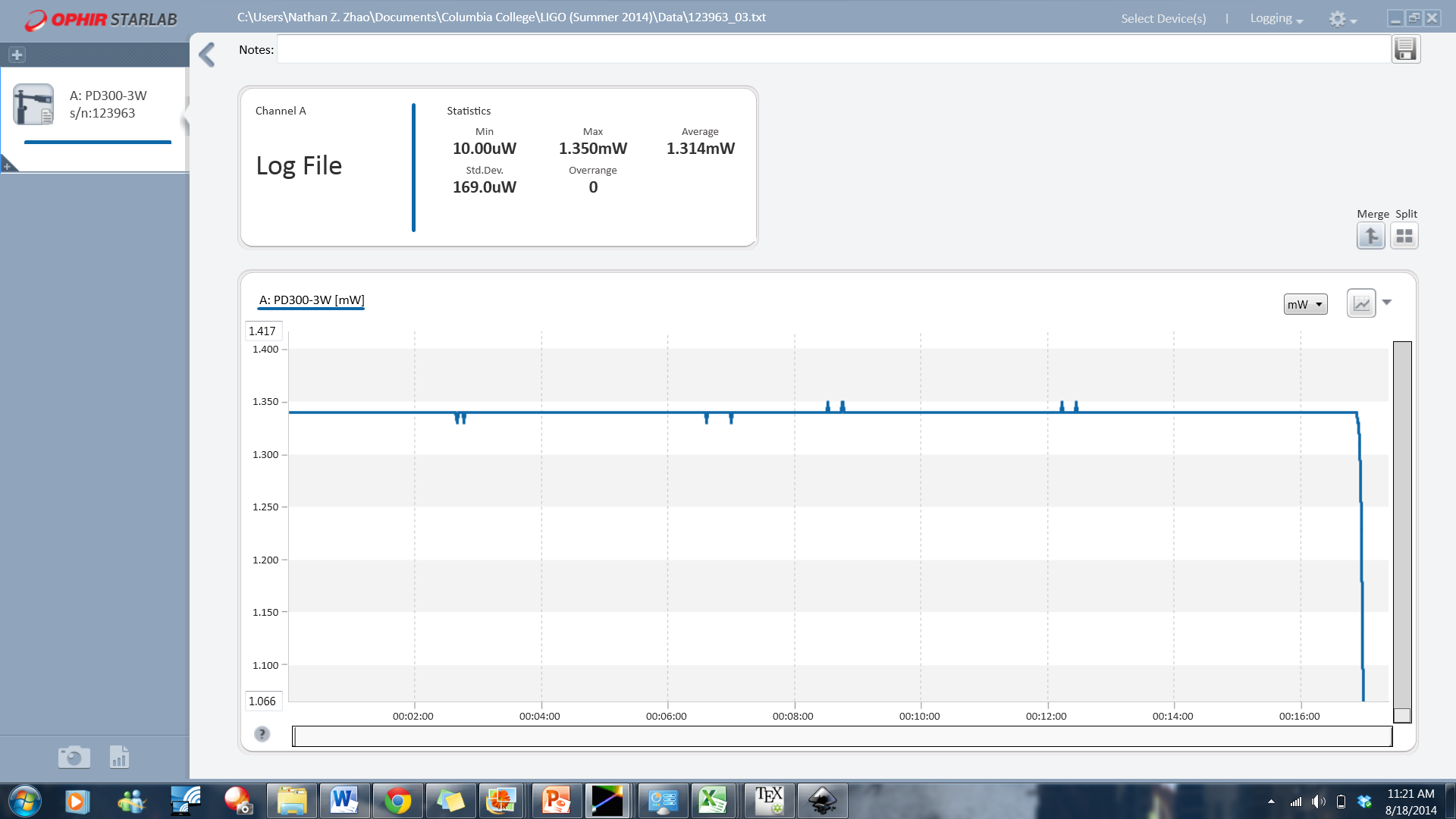 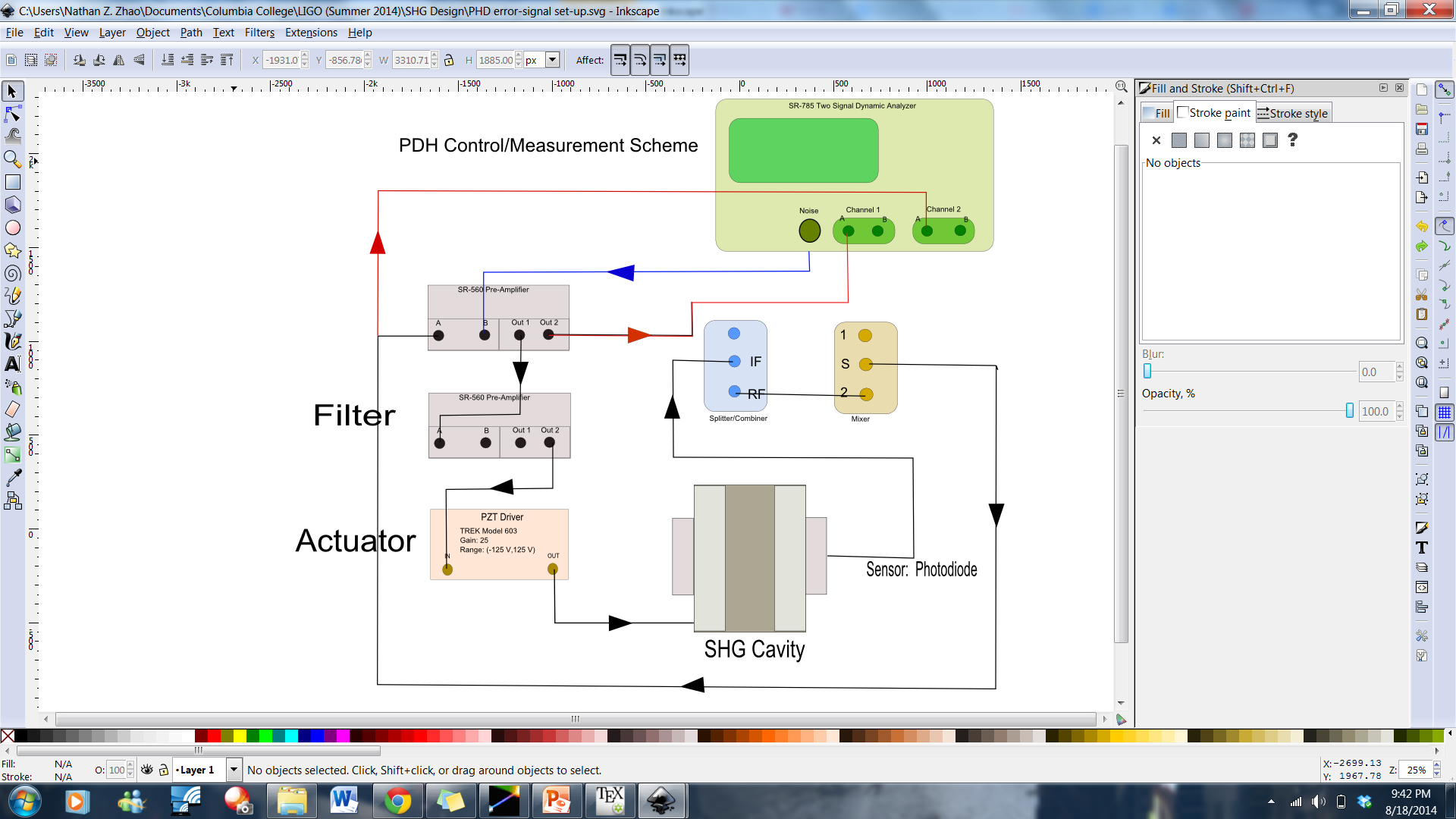 Return
Phenomenon seen again in SHG 2.0
Anomalies in the Distribution
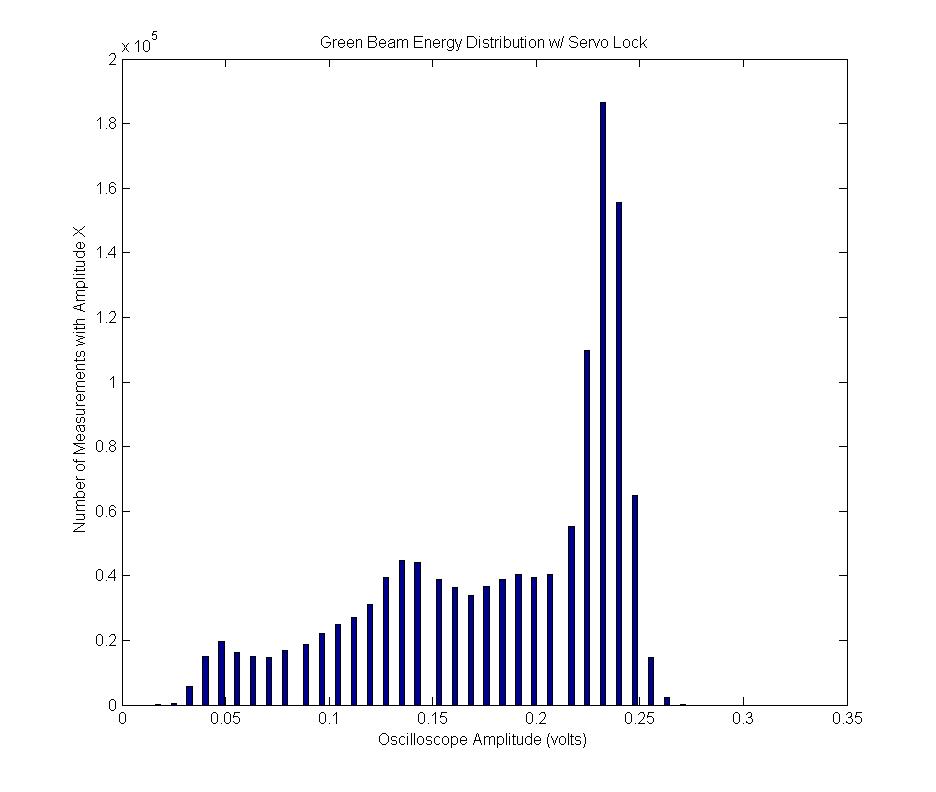 BUT, What are these gaps in the bins
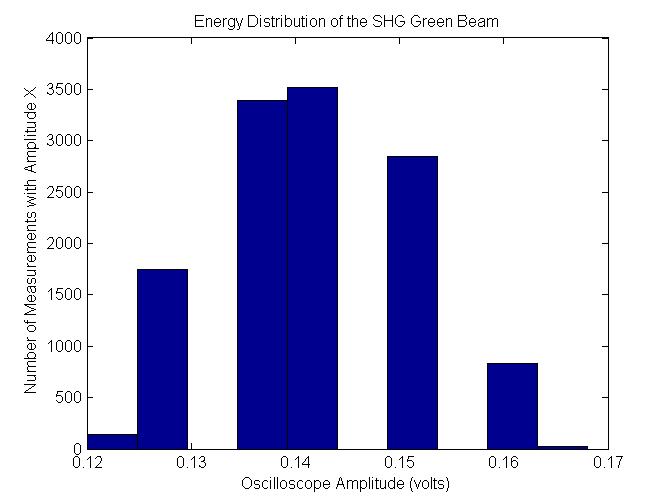 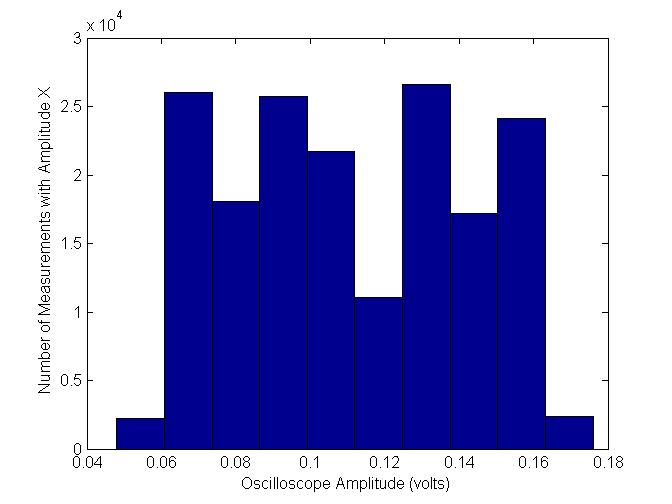 Bad Lock
Rise Time: ~60 seconds
Settle Time: ~2 mins
Overshoot: 1 degree Celsius
Peak Time:
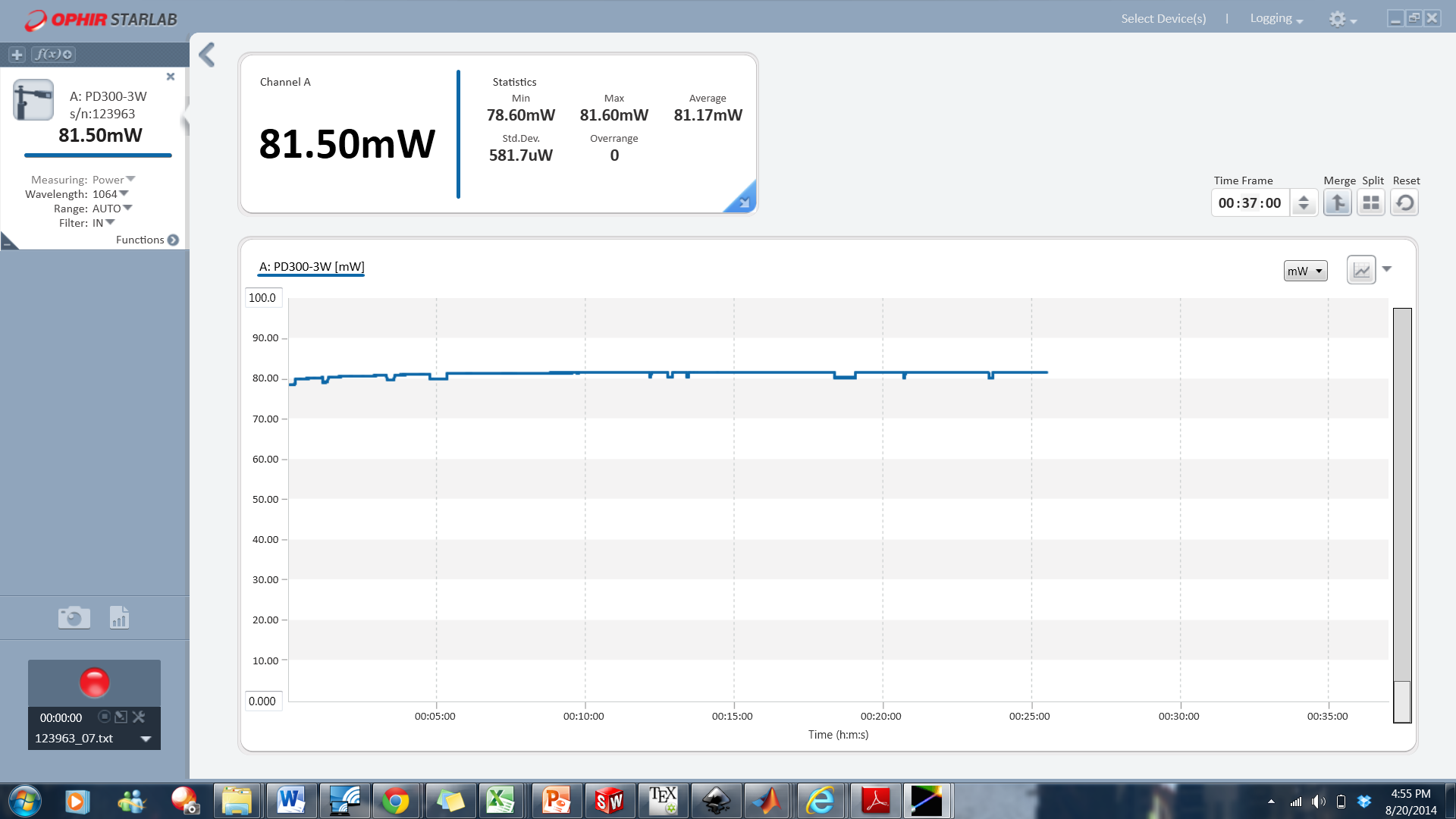